Large-Scale Structures
of the Universe
Cheng ZHAO
Department of Astronomy, Tsinghua University

Nov 6, 2023 @ FCPPL2023
Mysteries of the Dark Universe
Dark Energy (DE)
Dark Matter (DM)
Beyond…
Repulsion
Attraction
Fundamental physics
Smoothly distributed
Constant energy density
Accelerating expansion
Weakly interacting
Mostly cold
Dominates gravity
Inflation
Neutrino masses & mixing
…
Credit: NASA/STSci/Ann Feild
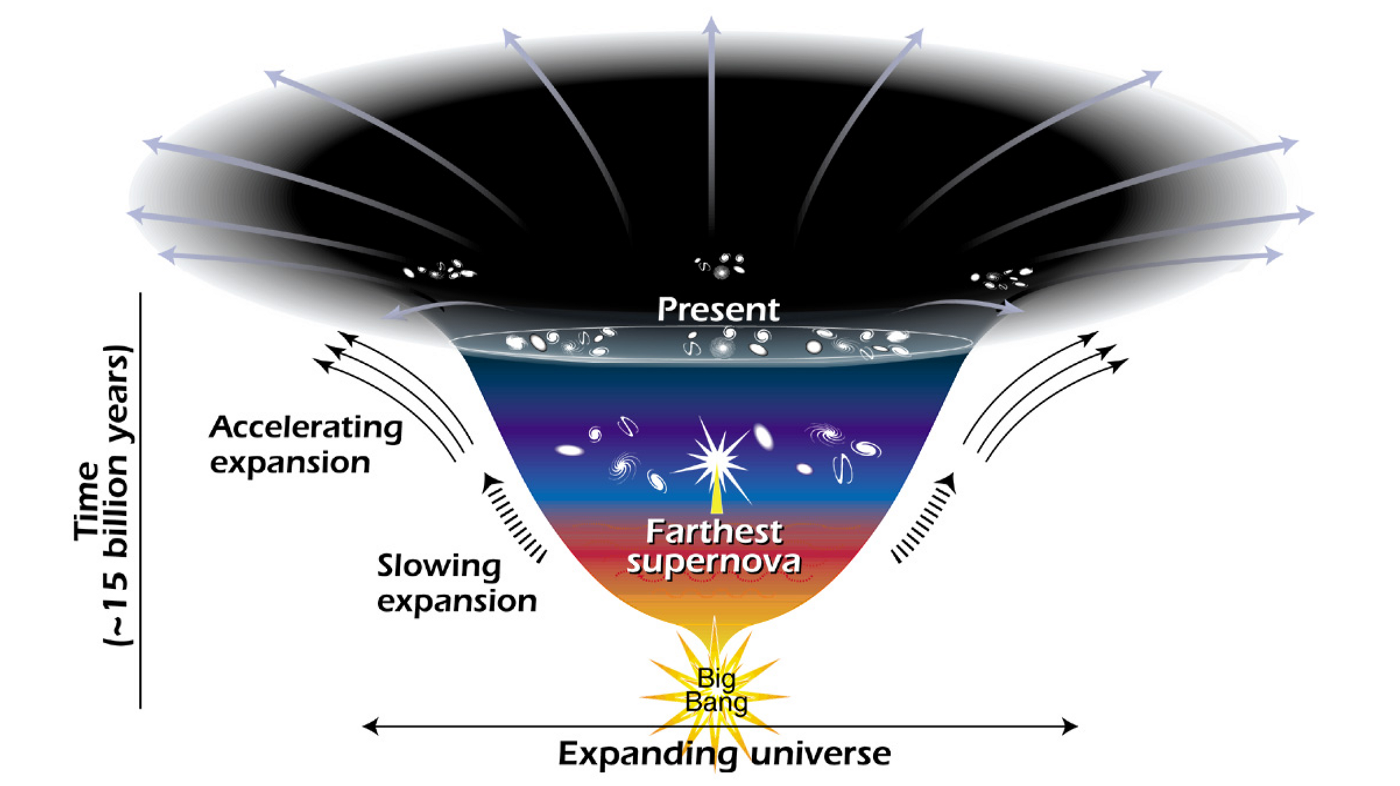 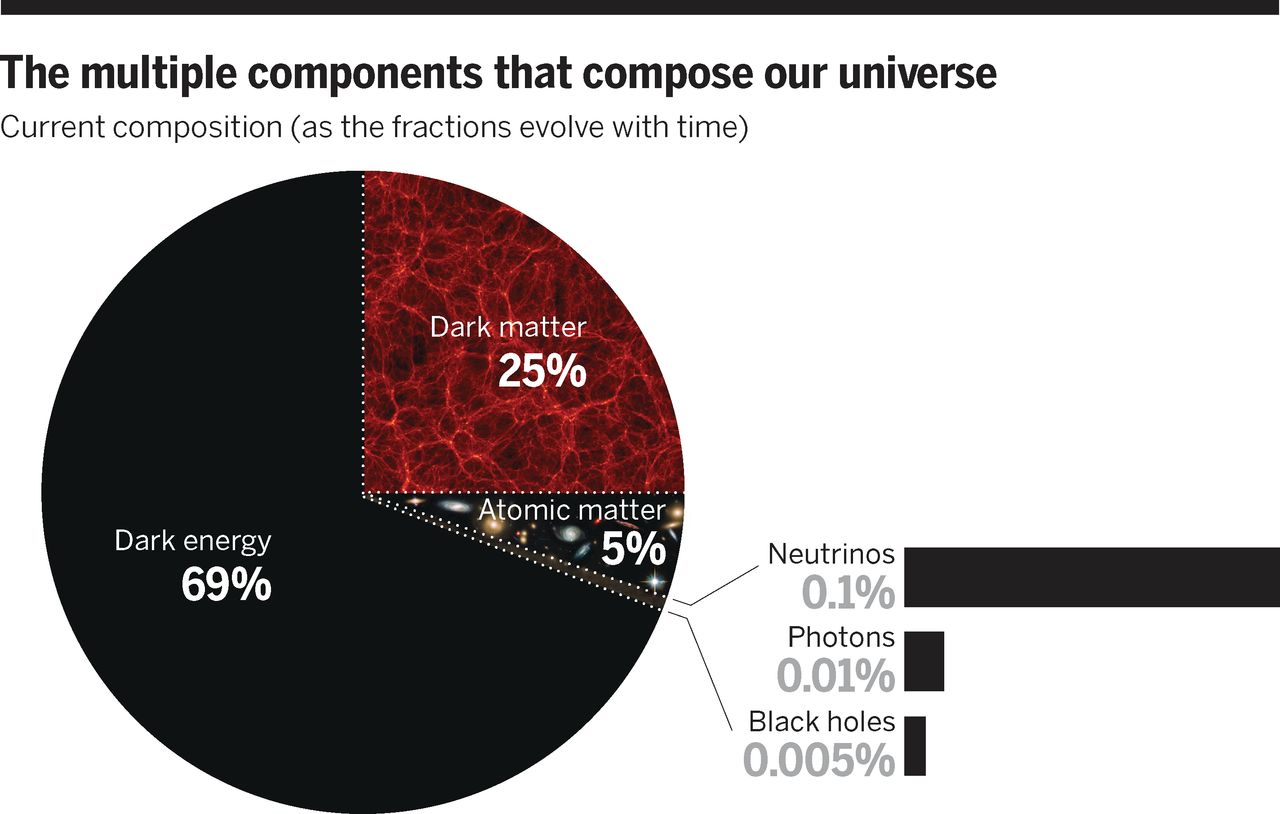 Spergel 2015
[Speaker Notes: Here is the picture of our standard cosmology model at the moment.
The universe started with a hot big bang, and went through inflation, then the radiation and matter dominated era with slowing expansion, and recently the dark energy dominated phase with accelerating expansion.
The energy budget of the universe today consists of mostly dark components, including almost 70% DE and 25% dark matter.
We know little about these dark components, … say…
However, a key problem is, there is not yet convincing particle candidates or mechanisms in the standard model of particle physics for these dark components.
Apart from DE and DM, there are also a number of fundamental physical problems in cosmology.
It is interesting as these are sort of known unknowns.
This is basically because modern cosmology is an observational driven science.
We have seen lots of surprises and we rely on the unknowns to explain the observations.
In order to have a better understanding of the physical problems, we certainly need more observations or experiments, to define better the properties of the unknowns, or, probably, discover more unknowns.]
Inhomogeneity /
clustering
Large-scale structures
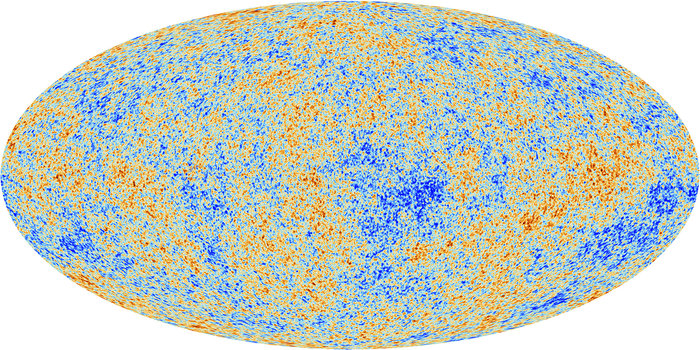 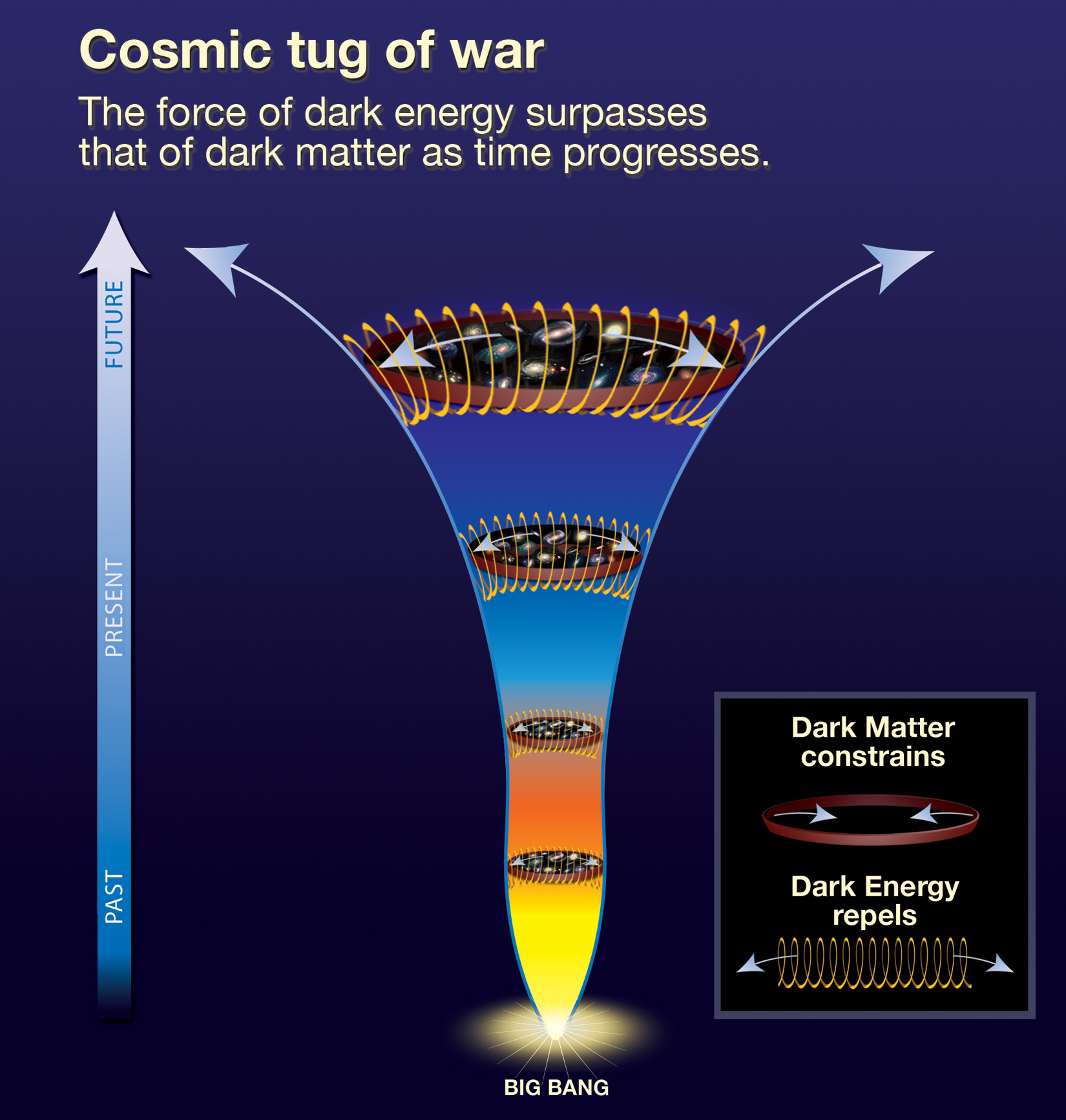 Credit: ESA/Planck, SDSS/BOSS
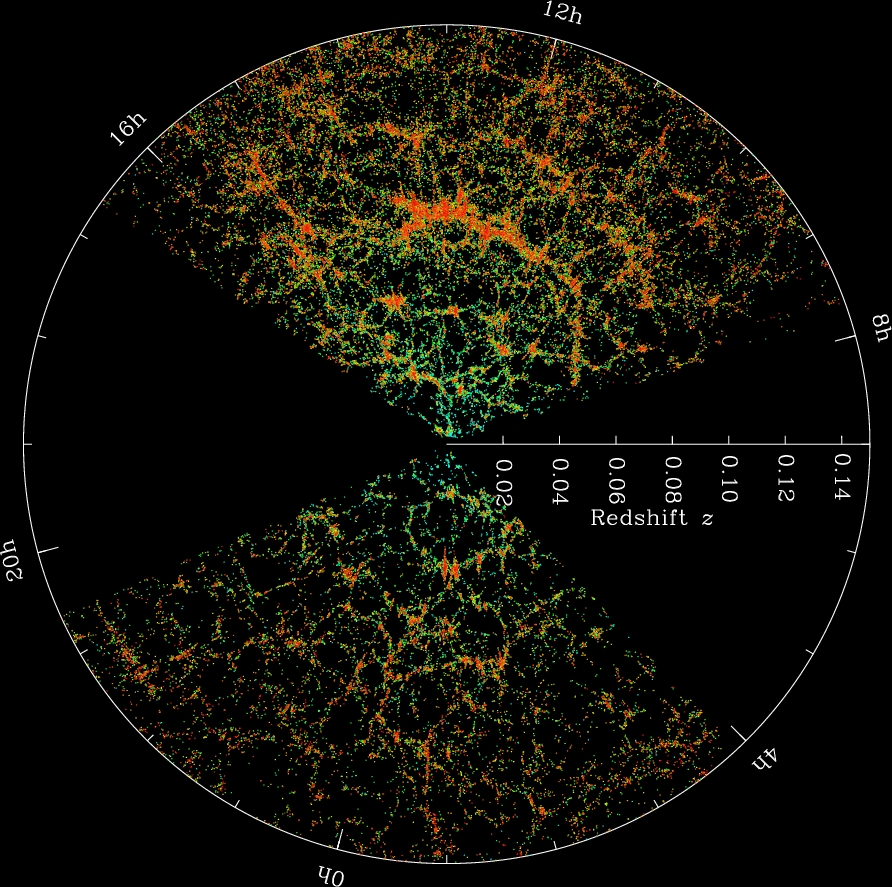 Structure growth
Cosmic expansion
Credit: NASA/ESA/
           STSci/Ann Feild
Baryon Acoustic Oscillation (BAO)
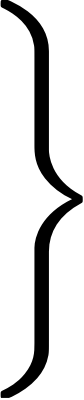 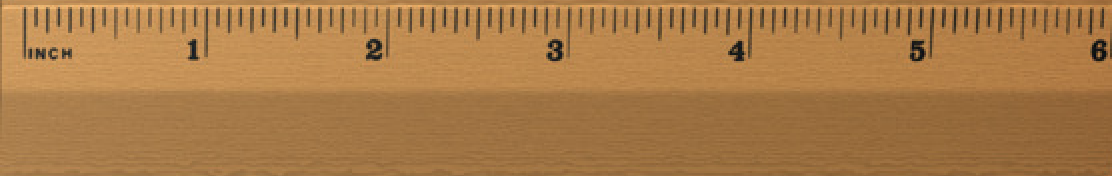 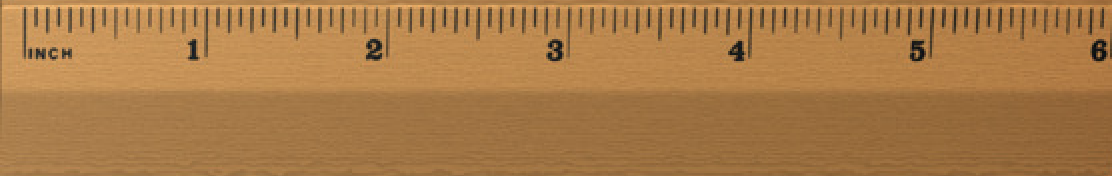 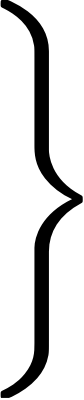 Standard ruler for expansion history
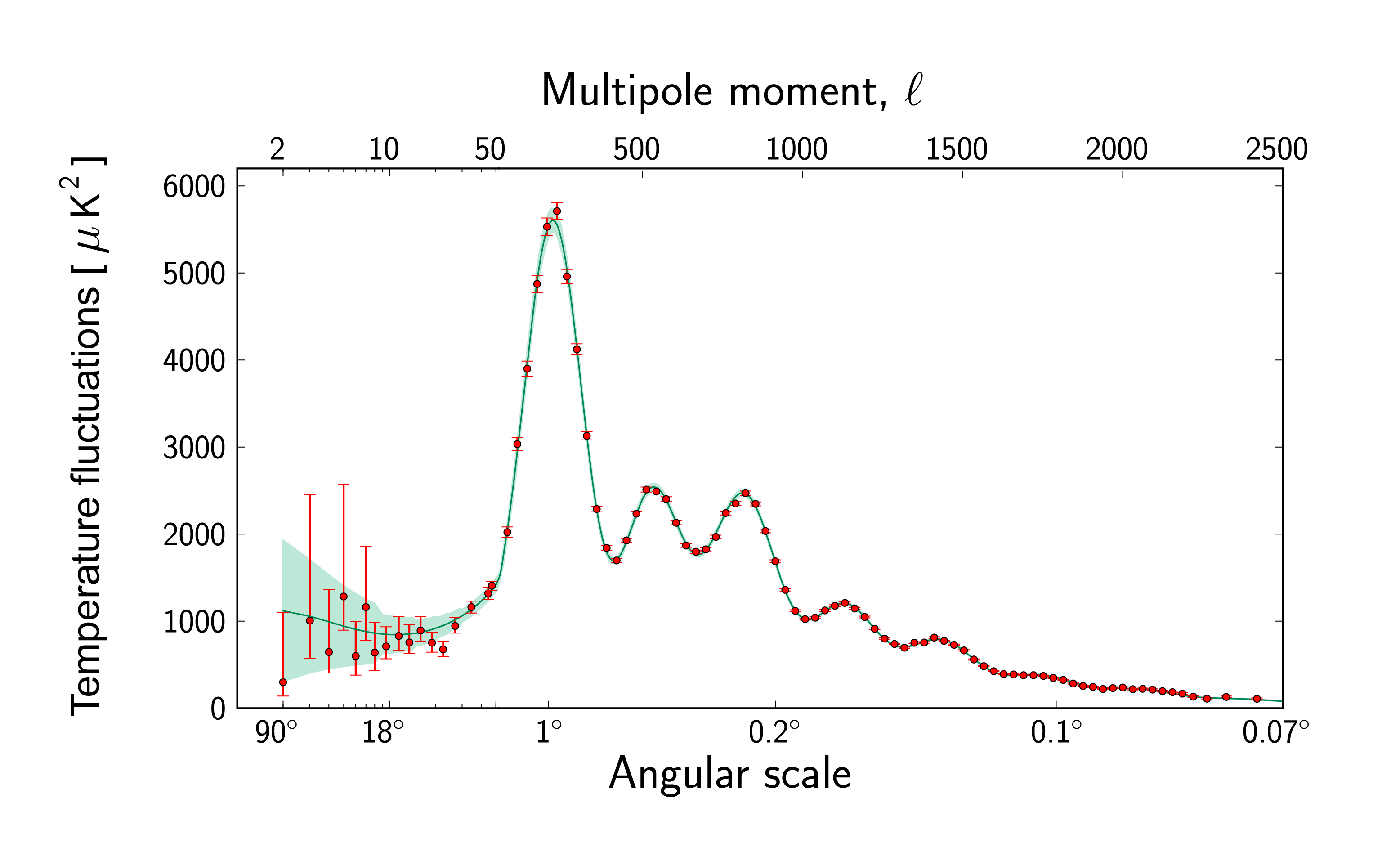 Credit: Zosia Rostomian
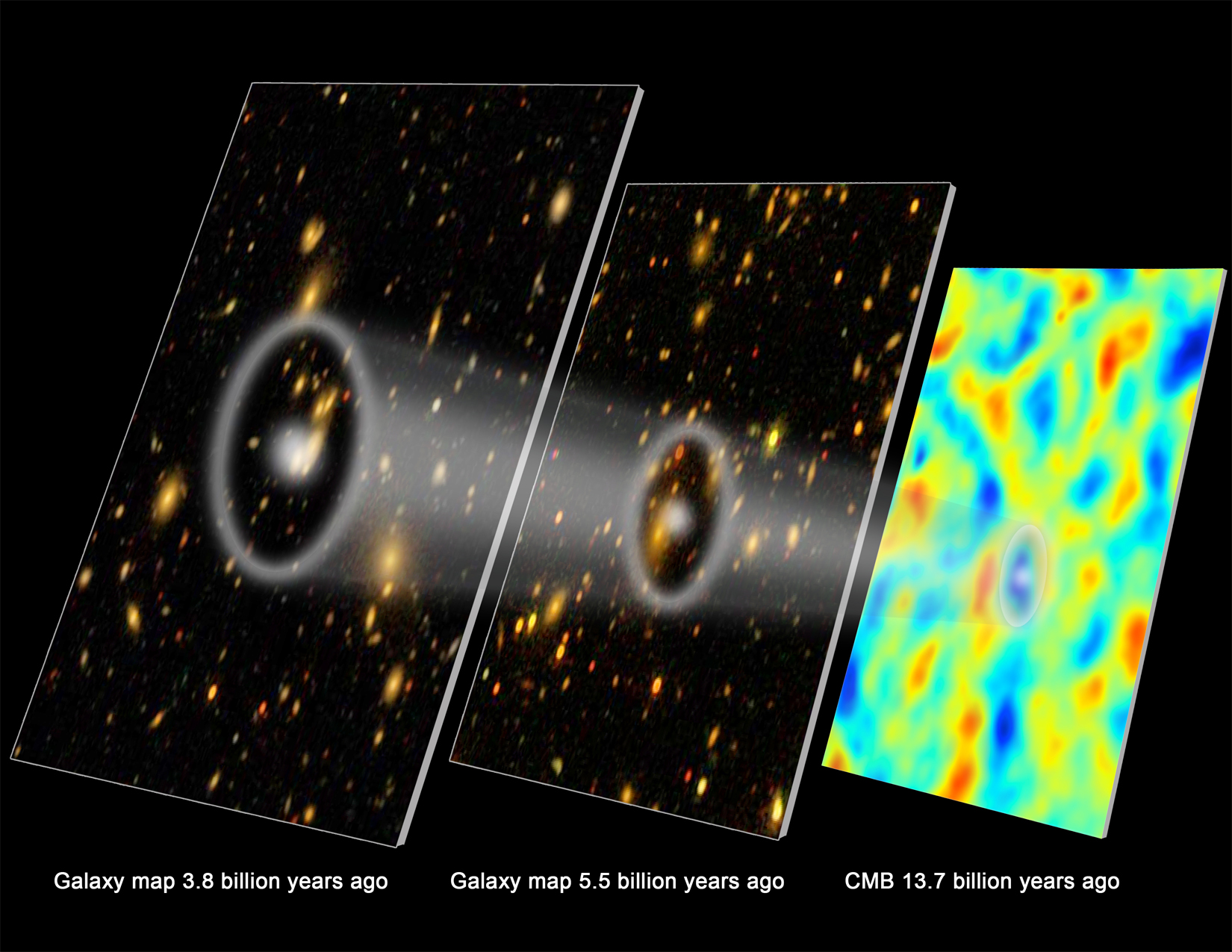 Planck 2013
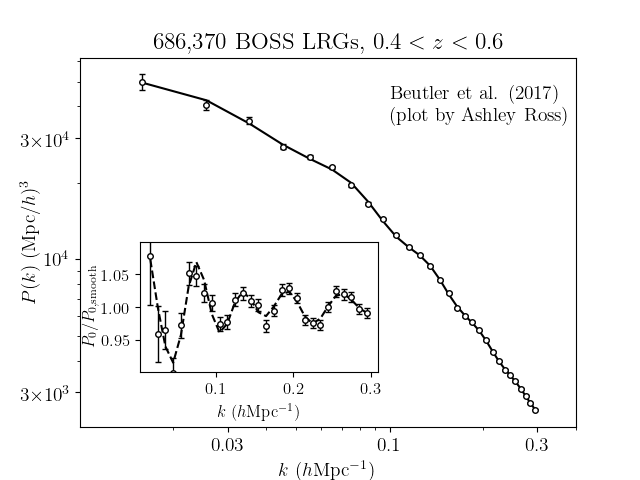 Redshift-space distortion (RSD)
Measurement of structure growth
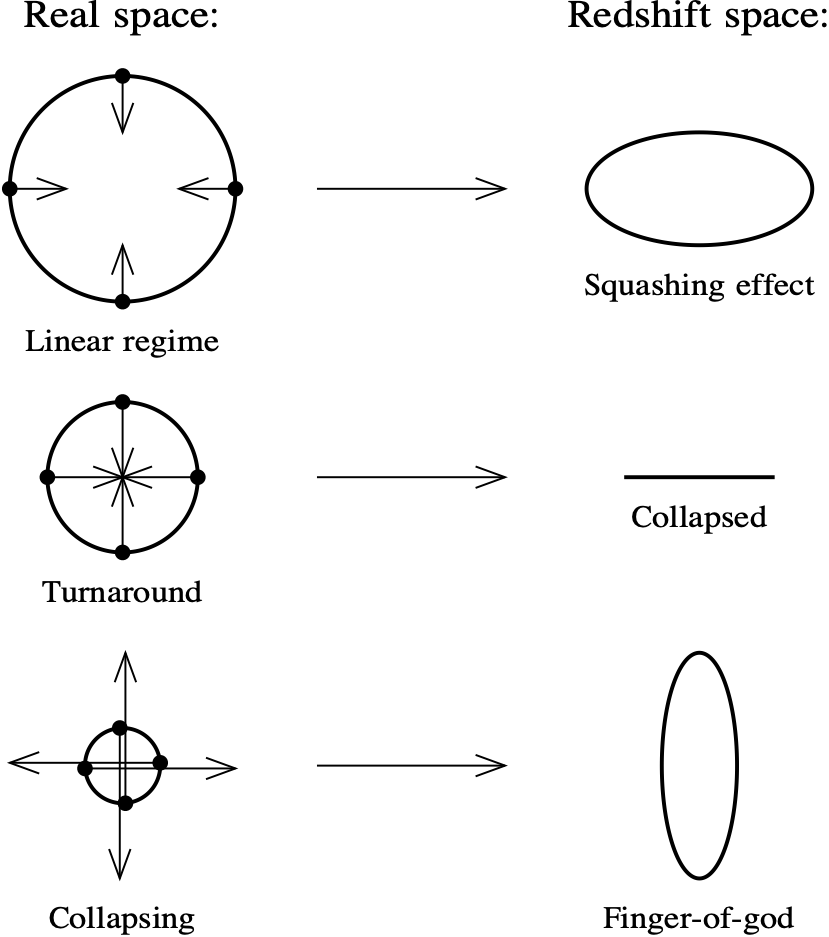 Coherent flow
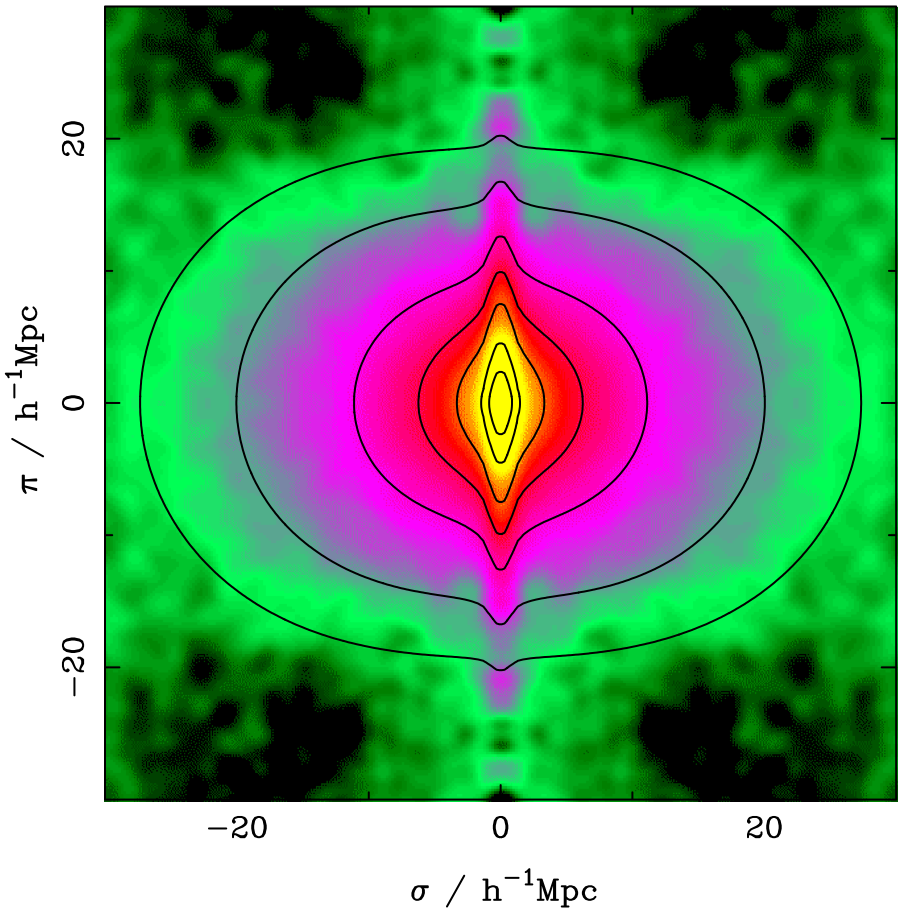 Virialized motion
Hamilton 1998
Peacock+ 2001
Matter Power Spectrum
large
scale
Dark energy:Baryon Acoustic Oscillation
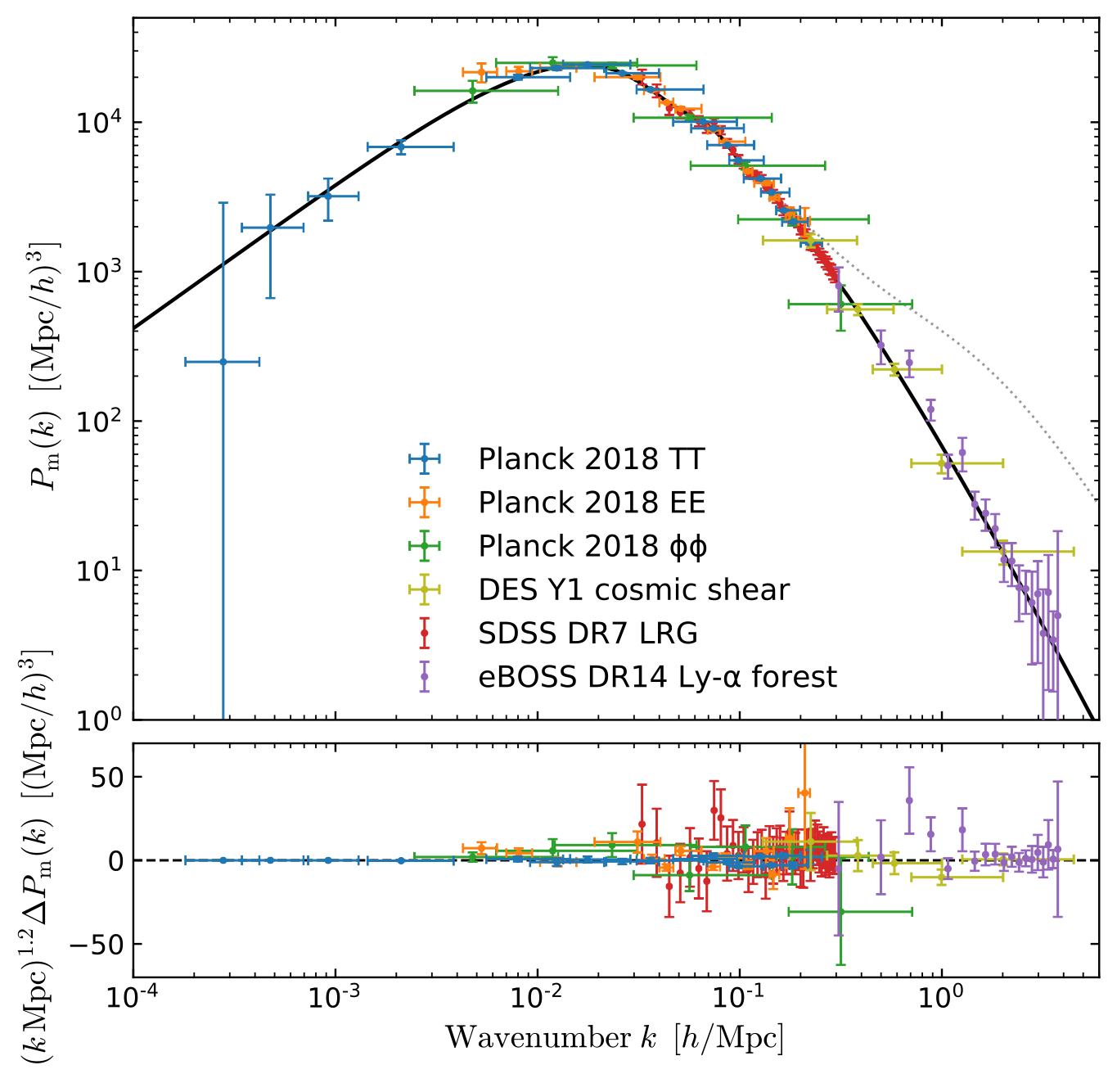 Primordial
non-Gaussianity
Structure growth:
Redshift-Space Distortion
Matter-radiation
equilibrium
“Coldness” of dark matter
Spectroscopic survey
small
scale
Chabanier+ 2019
Spectroscopic Survey: data cube
Credit: David Kirkby
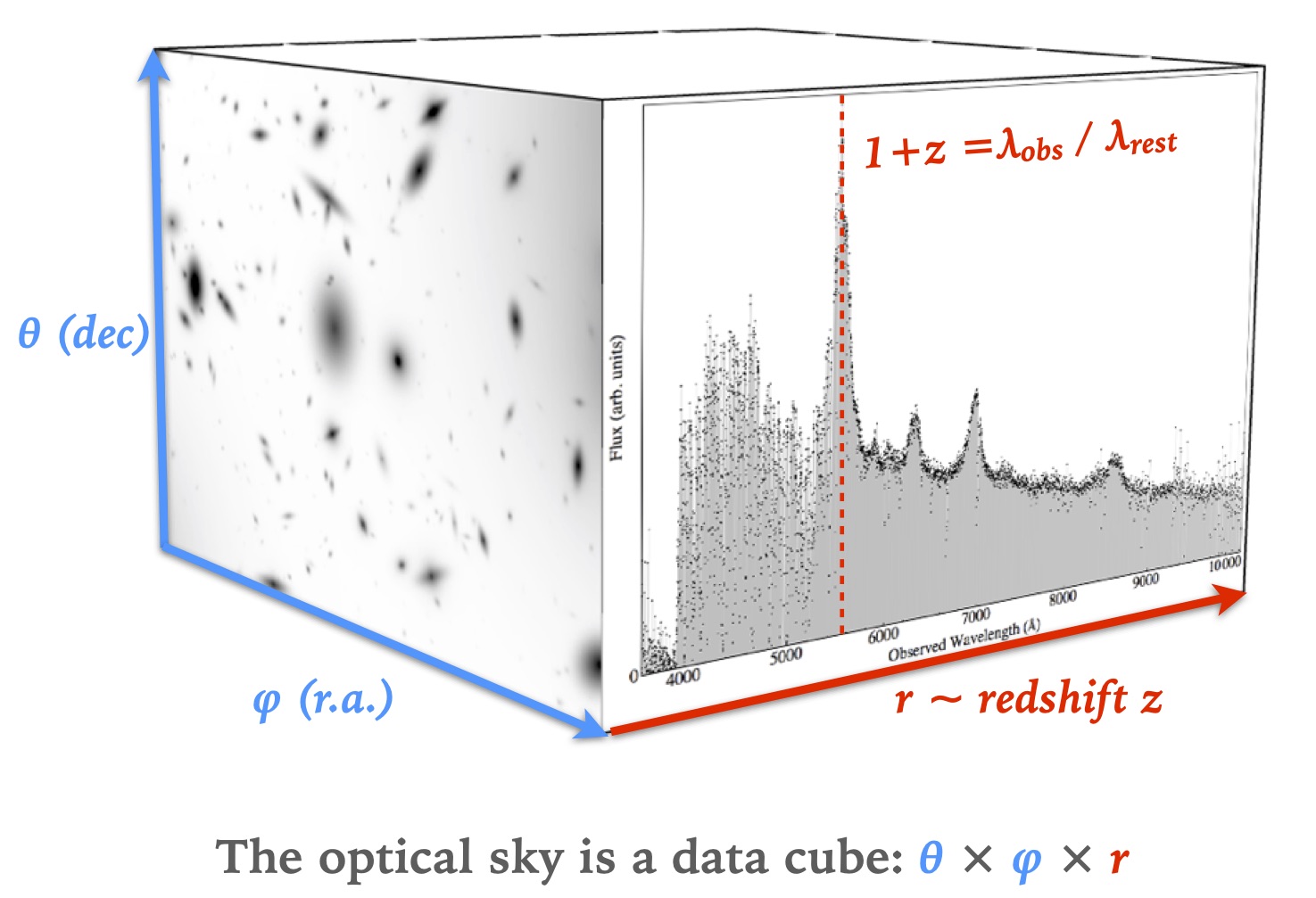 Credit: BOSS/Jeremy Tinker
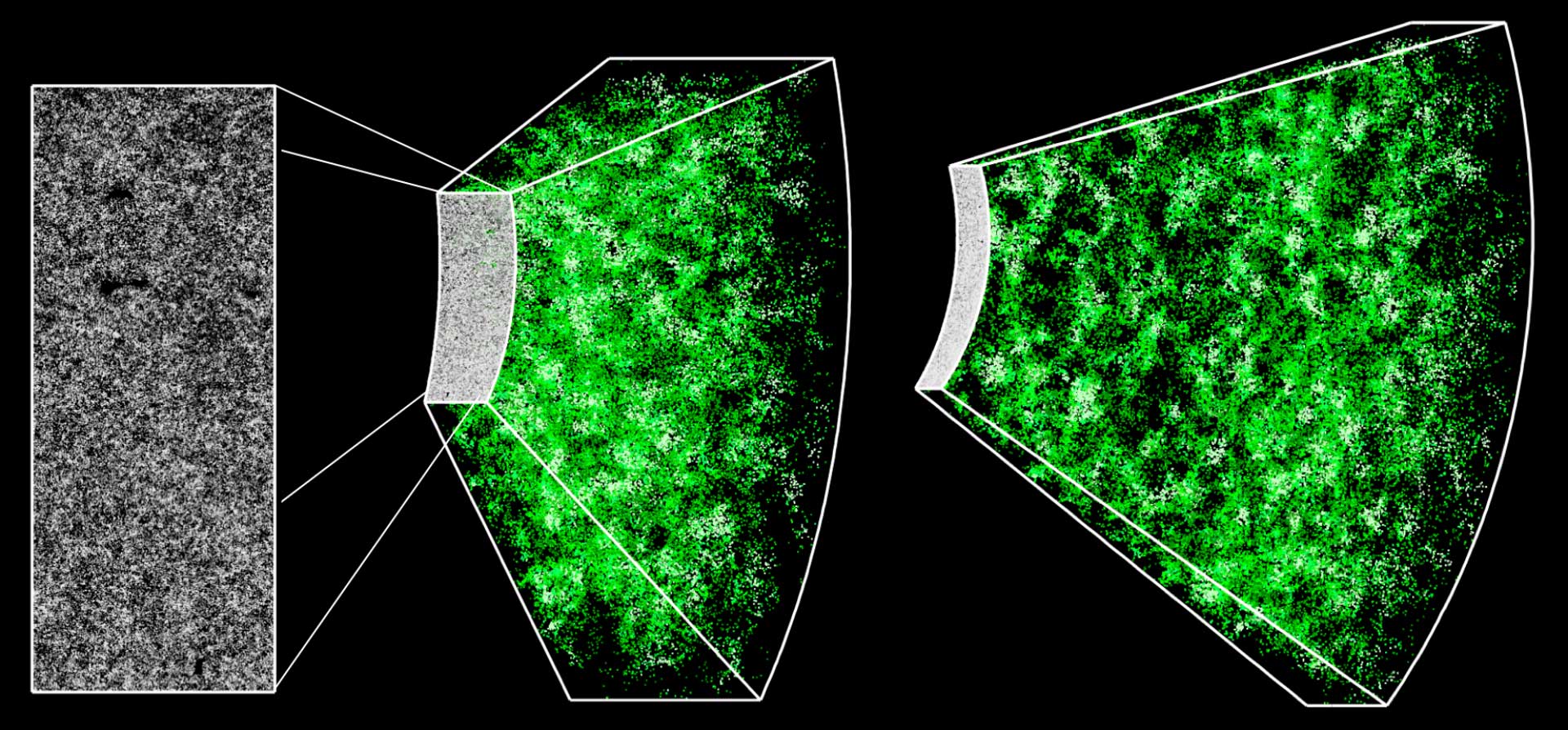 [Speaker Notes: The basic principle of a spectroscopic survey is to measure the redshifts of targets from the spectra. Given the 2 angular coordinates and the depth as redshift, we can infer the 3D position and construct the 3D map of Universe.]
Past
Present
Future
Massive Spectroscopic Surveys
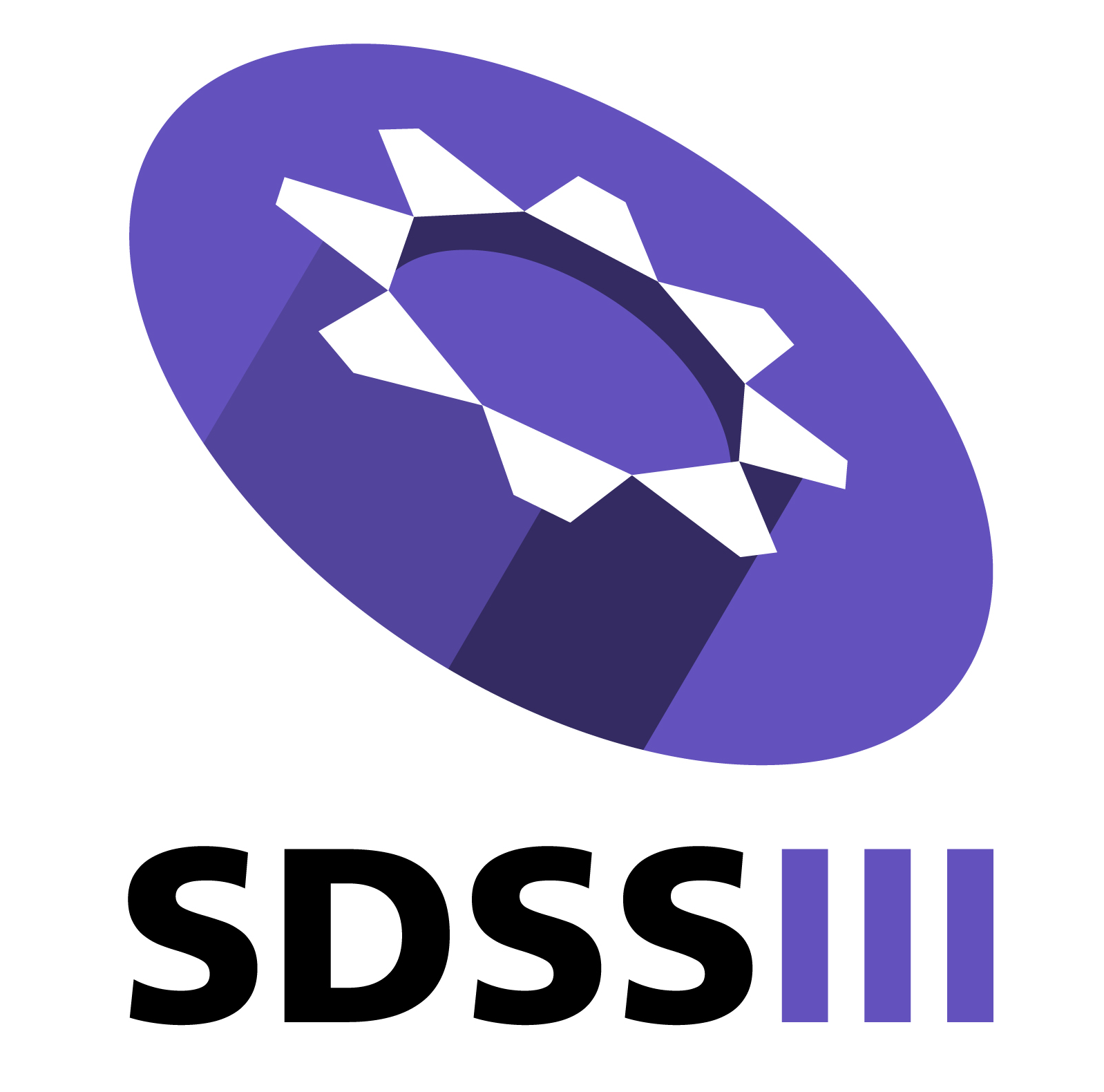 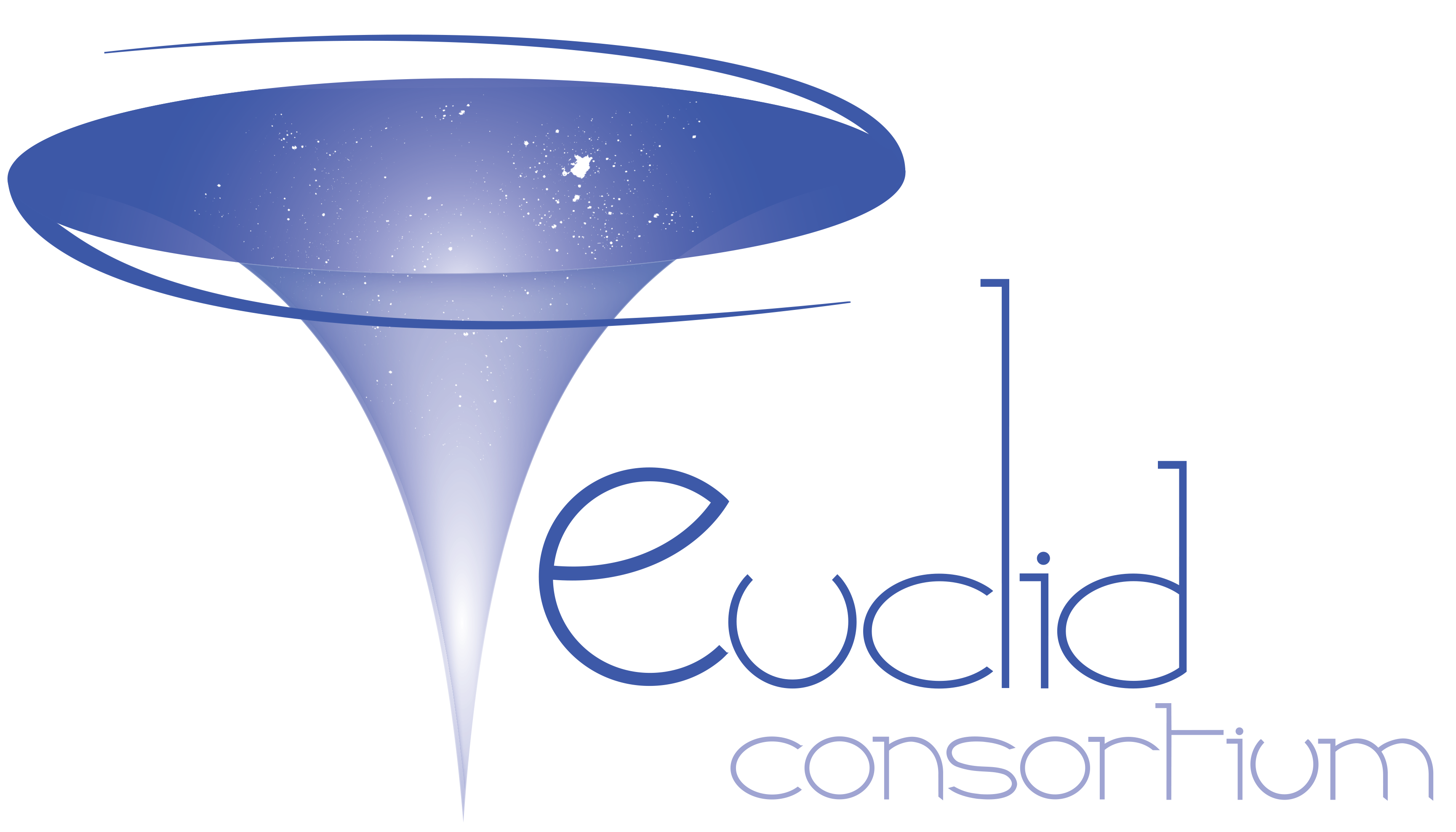 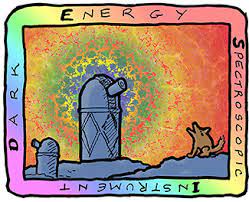 and more …
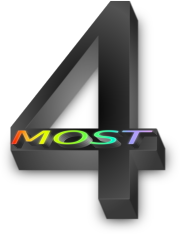 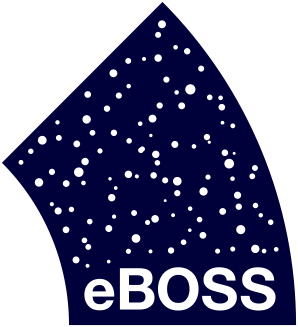 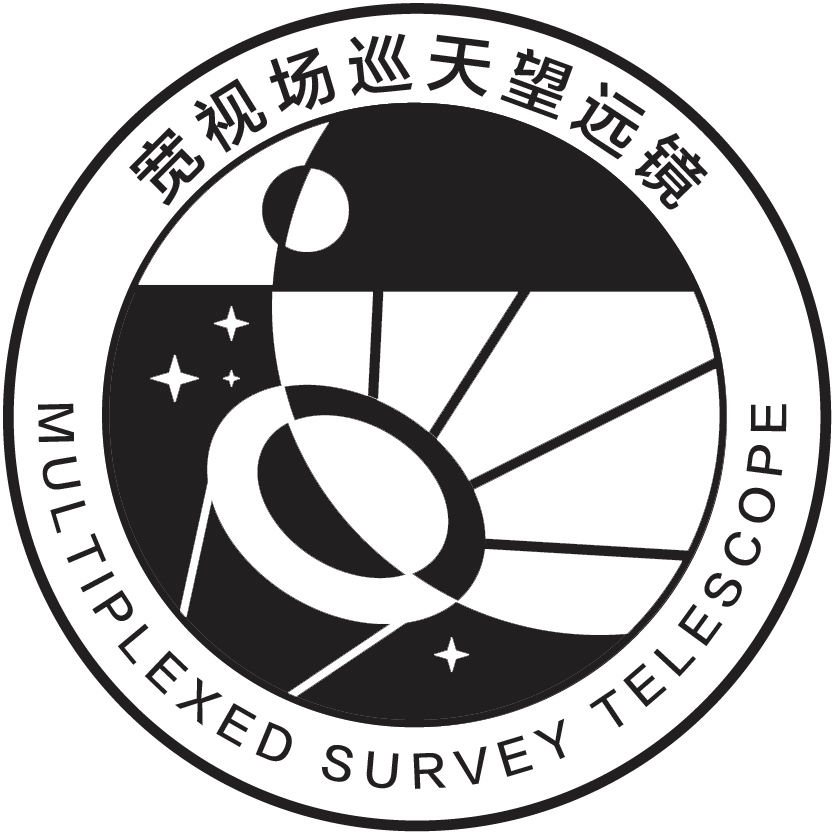 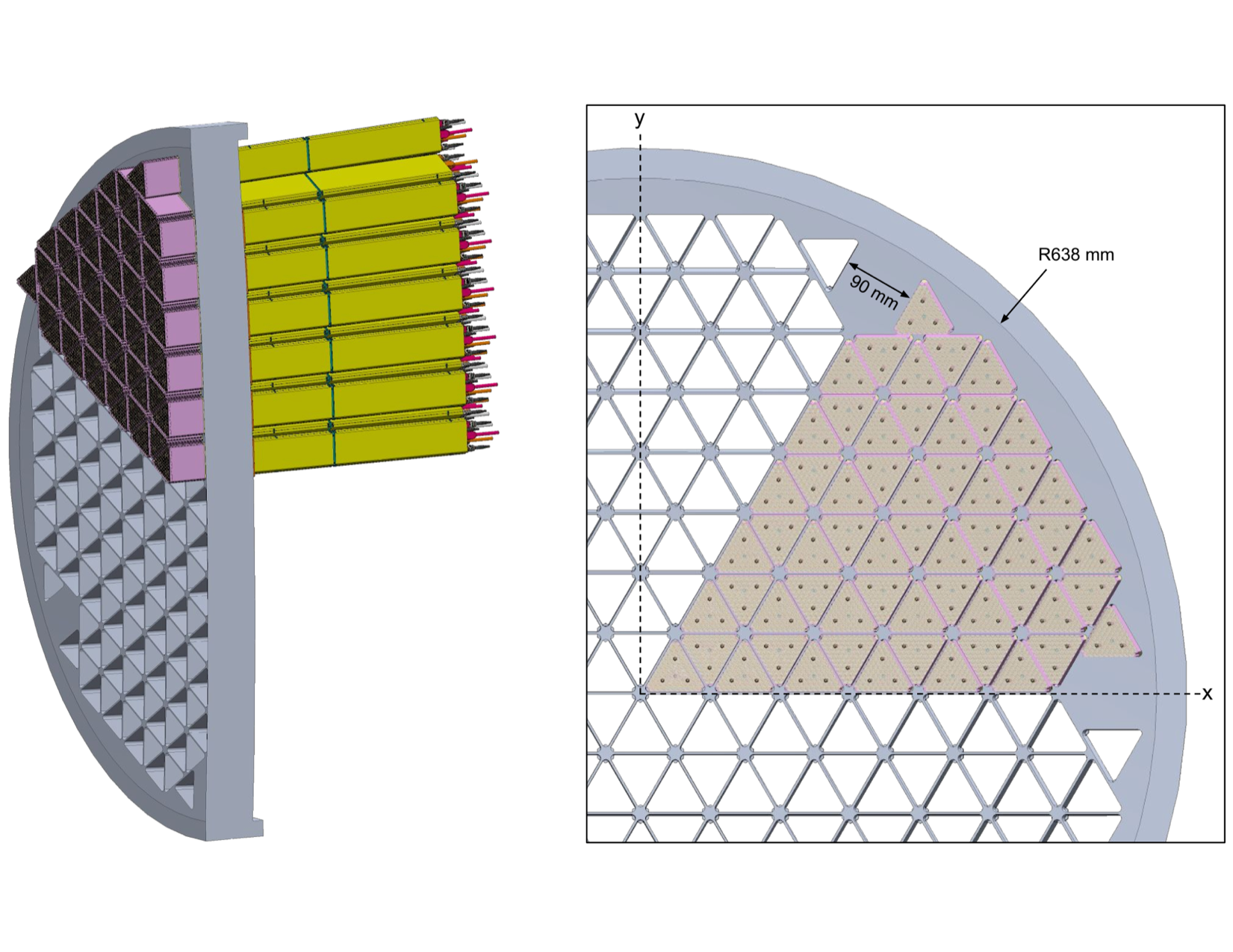 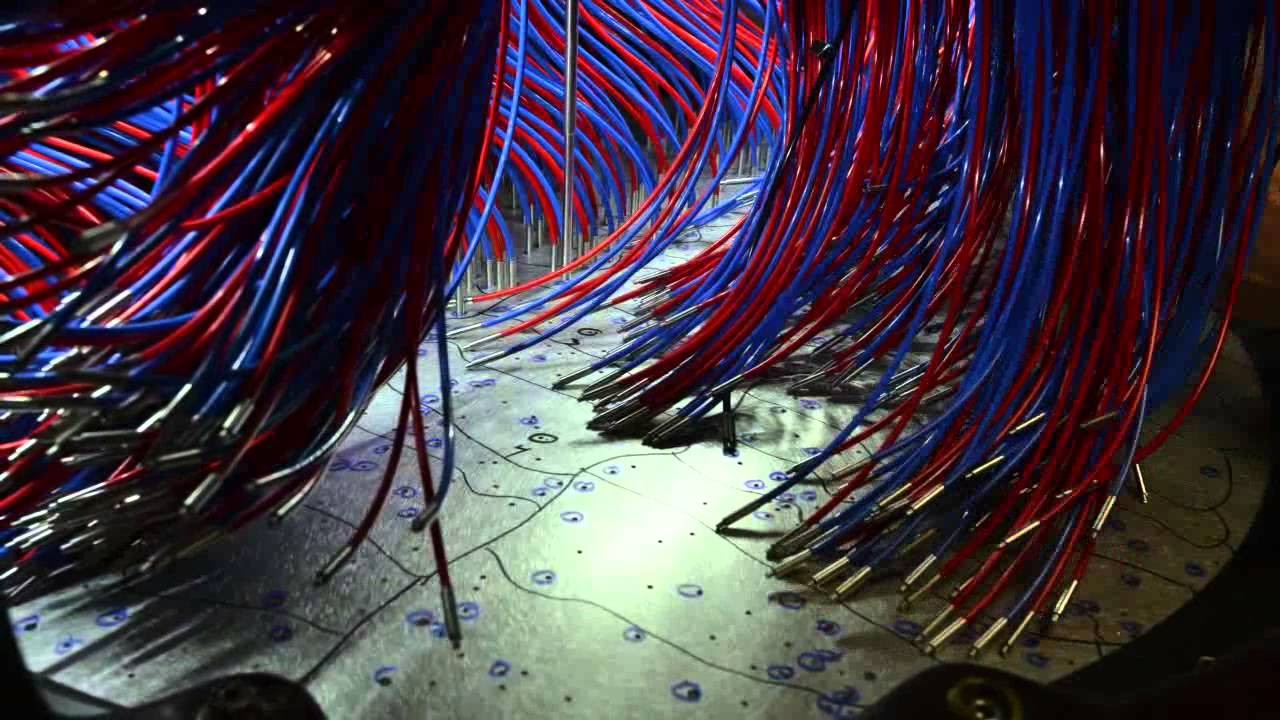 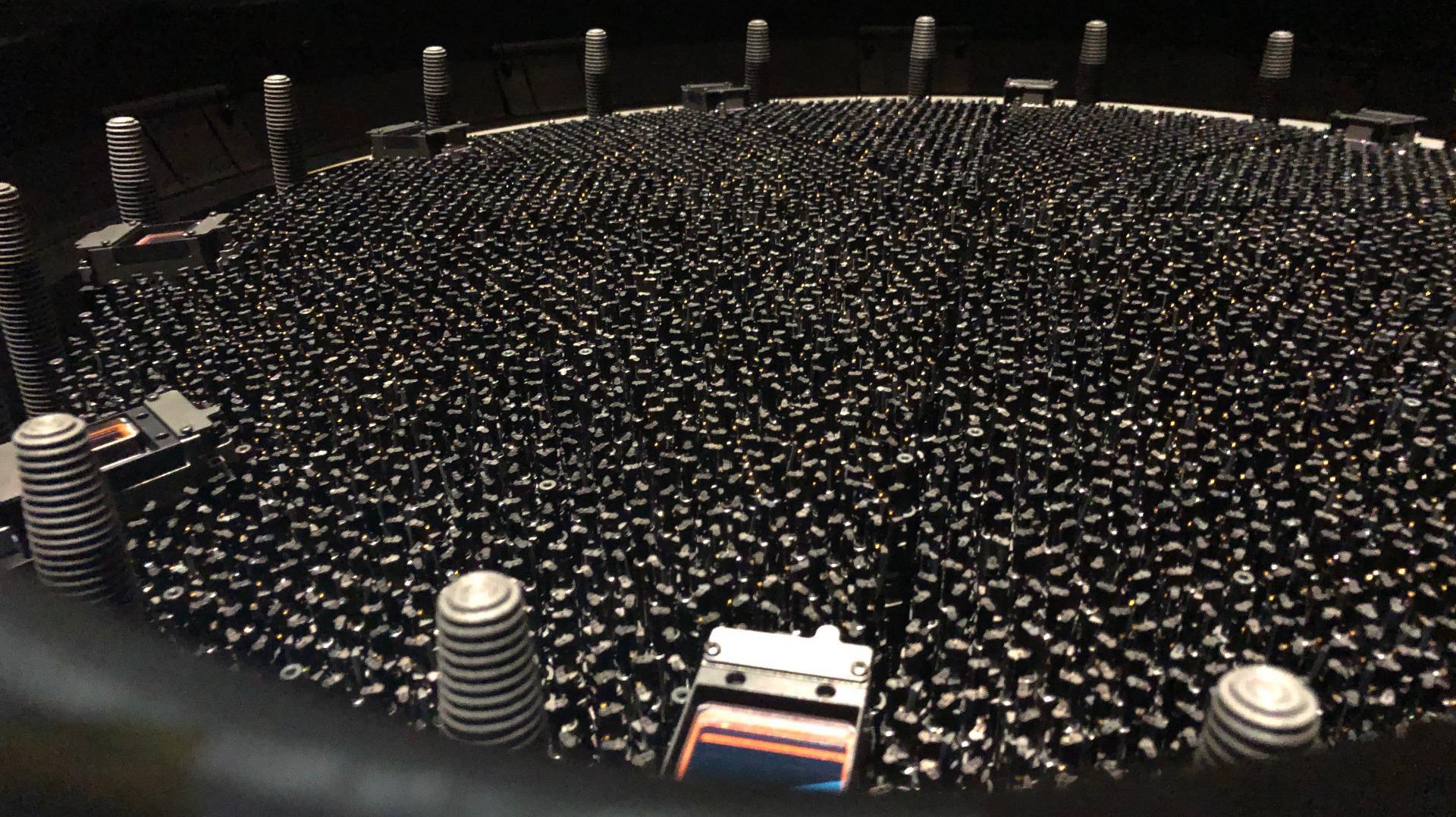 Credit: SDSS, DESI
Spectroscopic Survey: 3D maps
Credit: Anand Raichoor
[Speaker Notes: This video shows the latest 3D map made of galaxies and quasars, obtained from the SDSS project in the last 2 decades.
Each point shows the reconstructed 3D position of a galaxy or quasar in comoving space.
One can see that the data so far has occupied a significant fraction of the observable universe, indicated by the last scattering surface of CMB.]
SDSS BAO
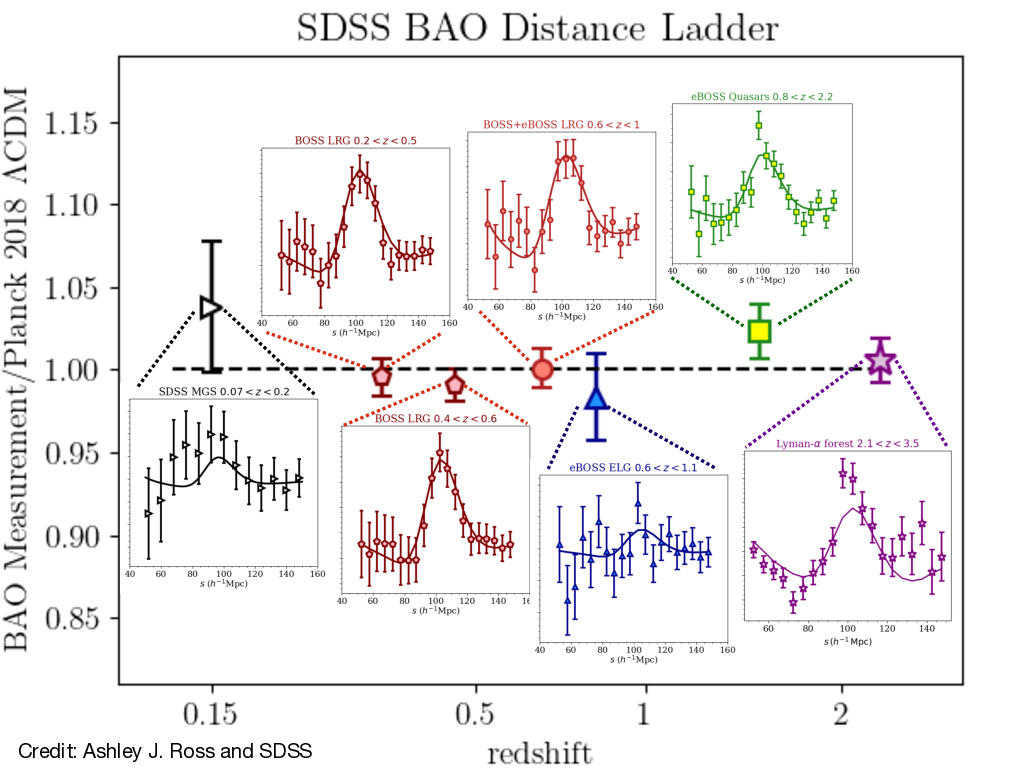 SDSS RSD
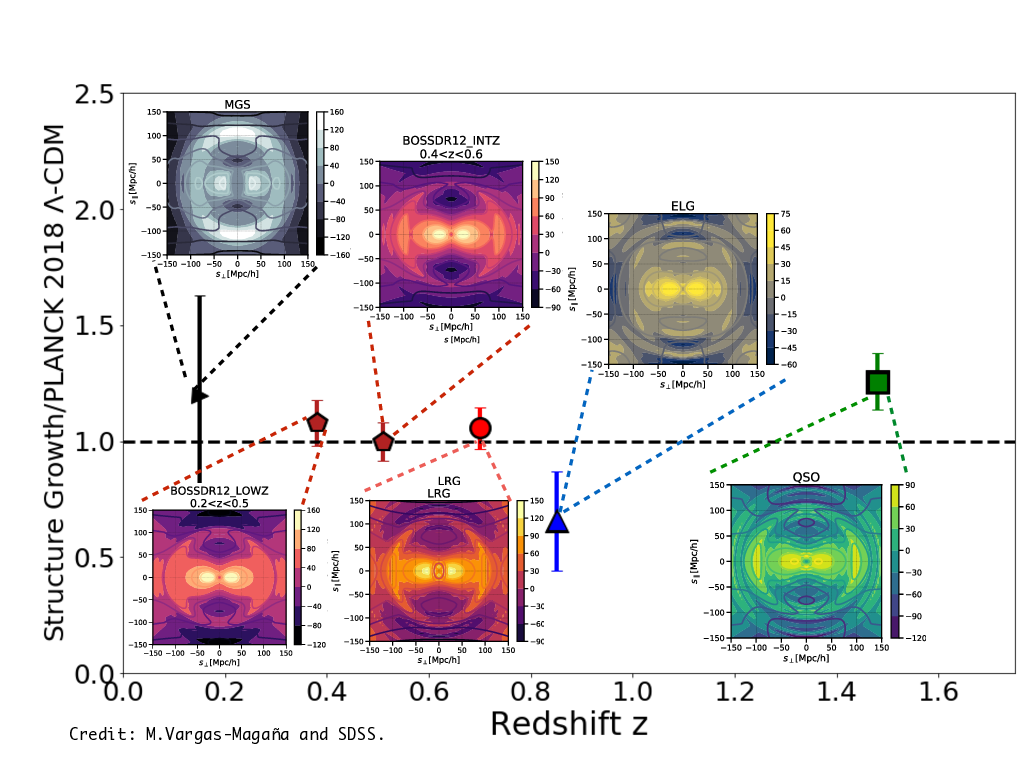 SDSS Cosmology Results
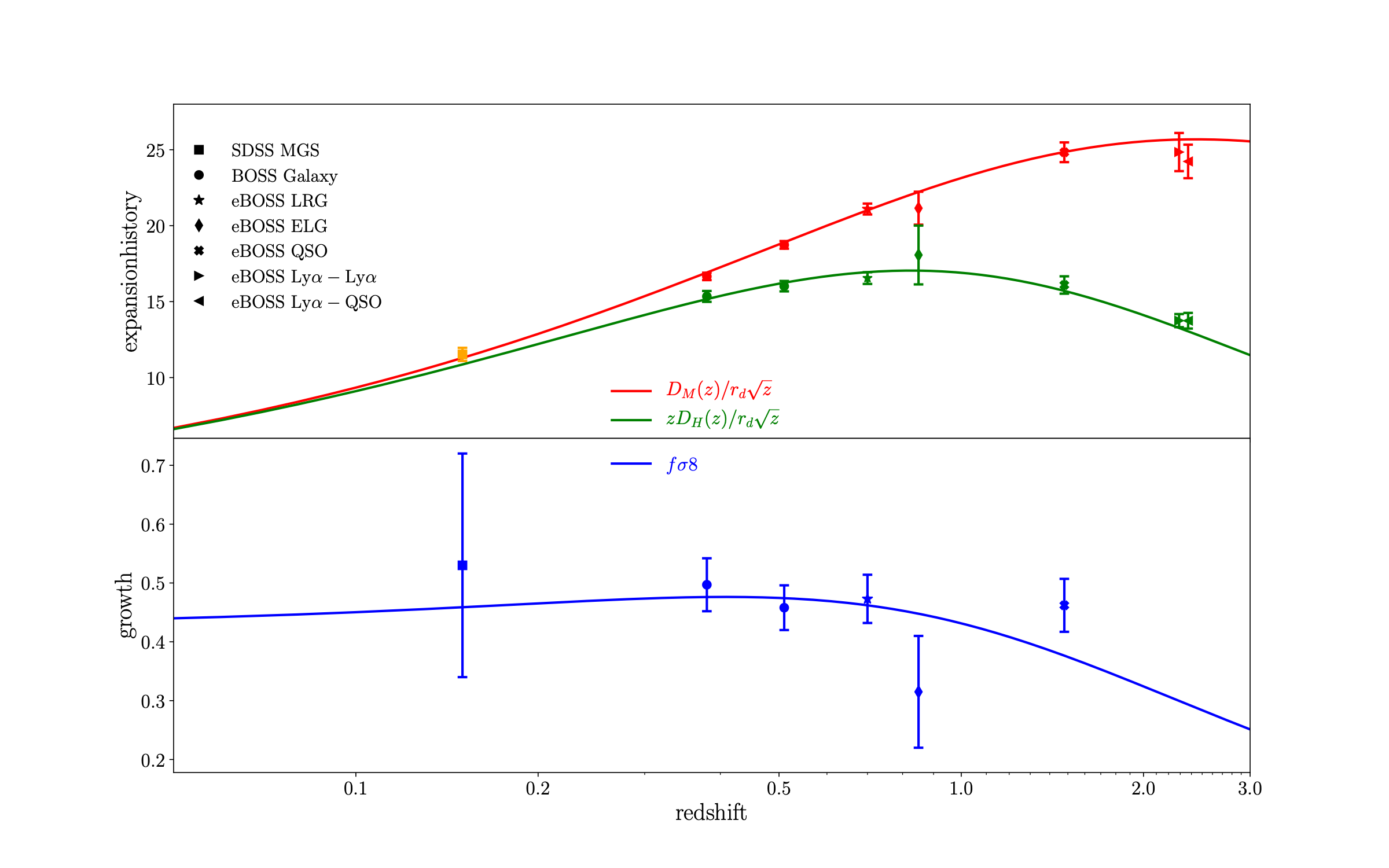 BAO
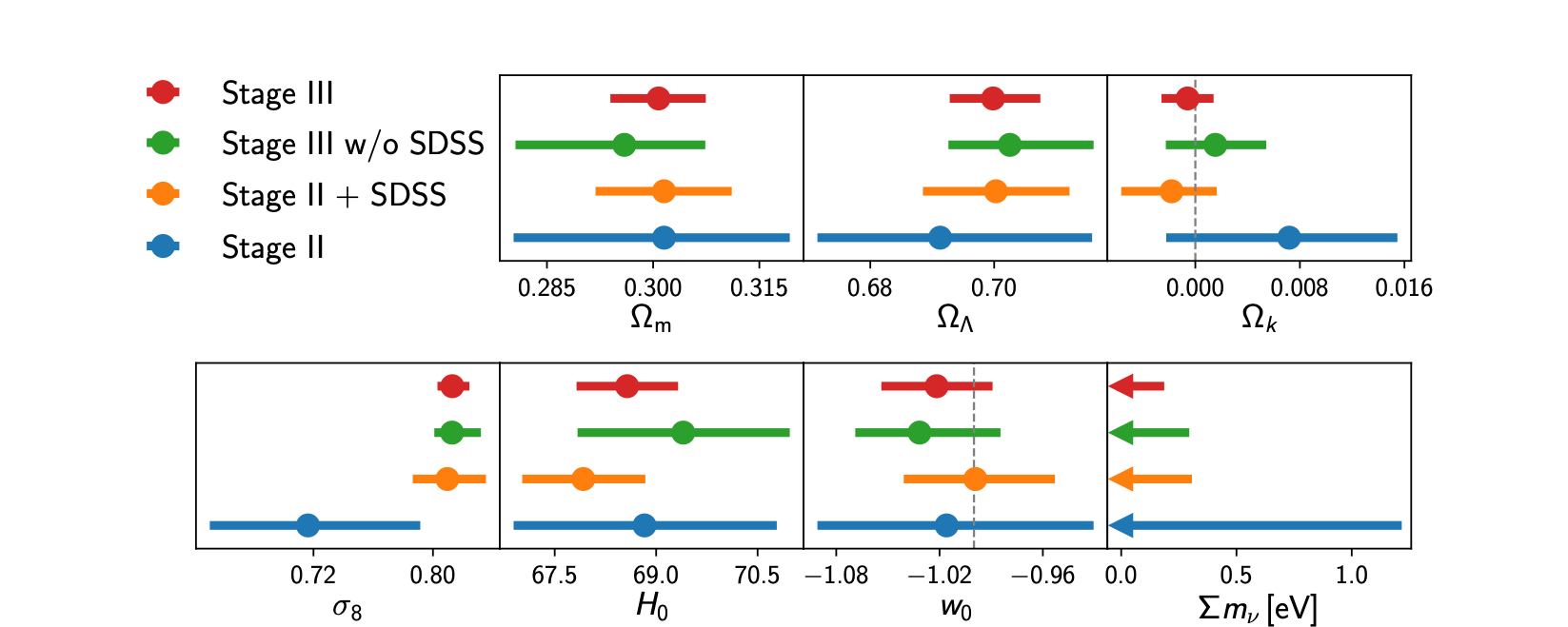 RSD
eBOSS 2021
SDSS Cosmology Results
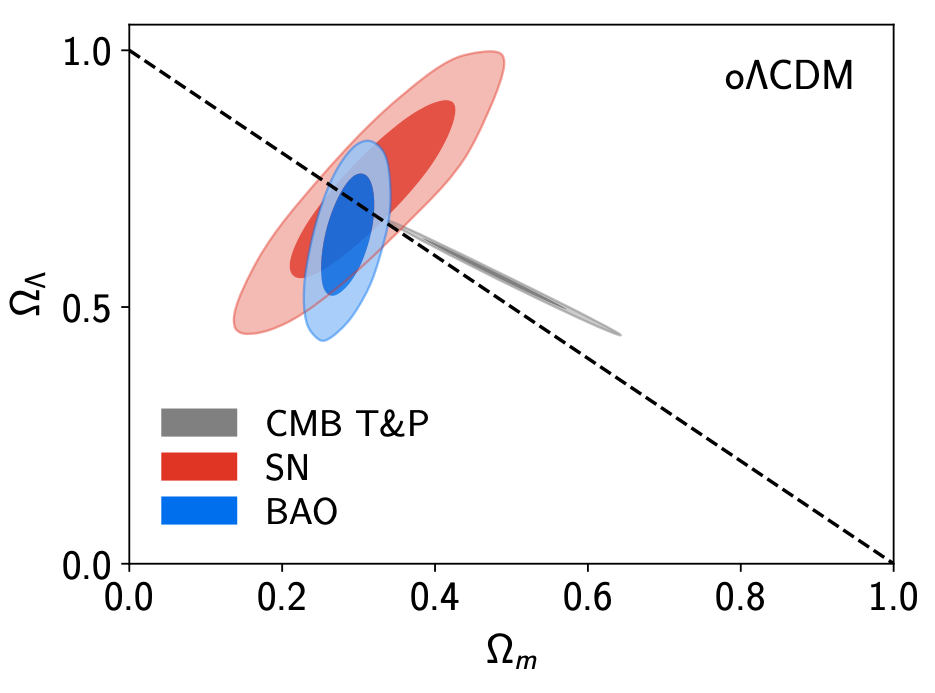 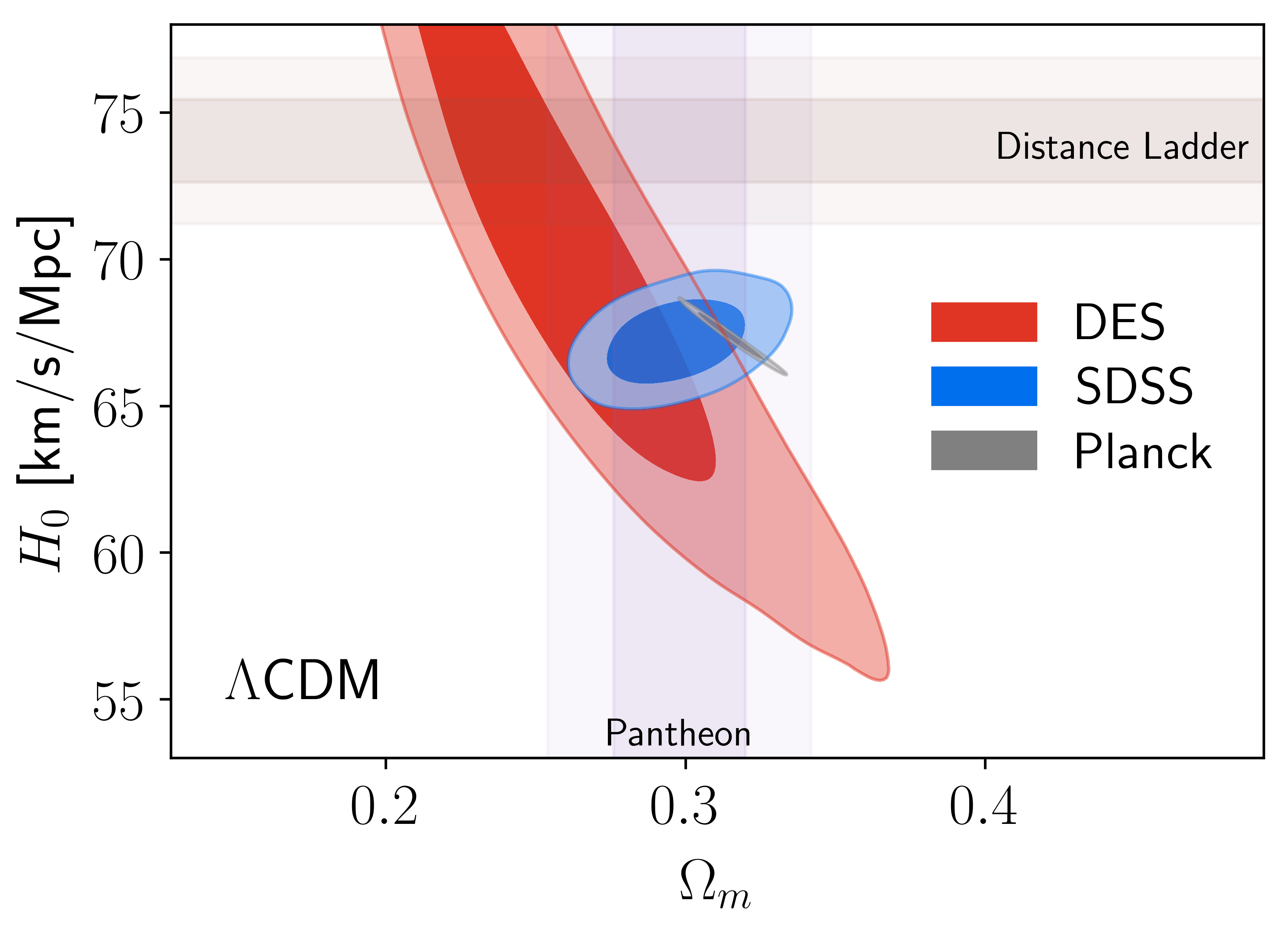 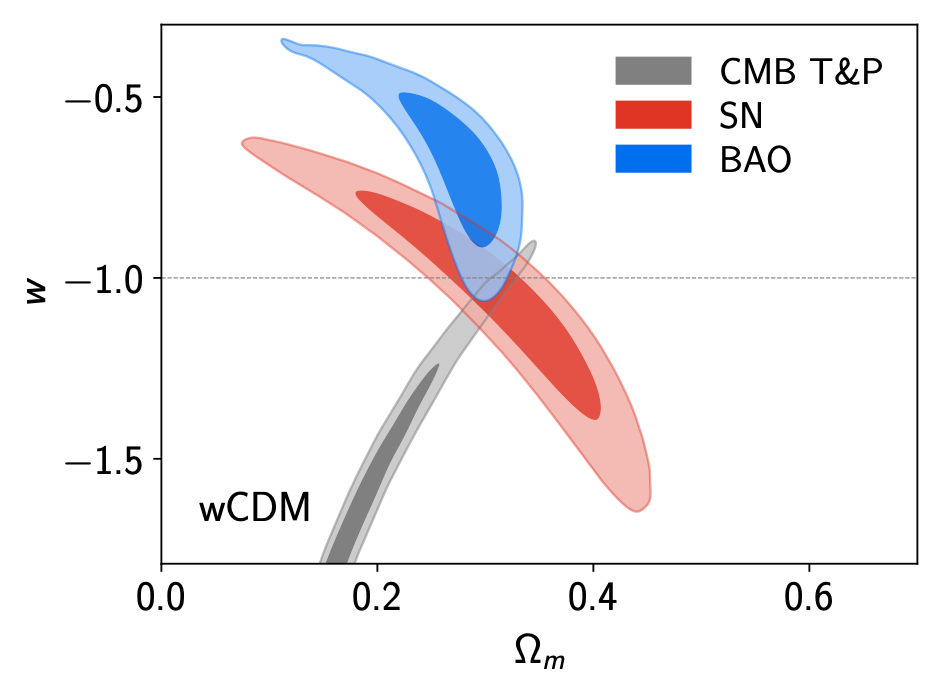 Delaunay Triangulation Voids (DT Voids)
Visualisation
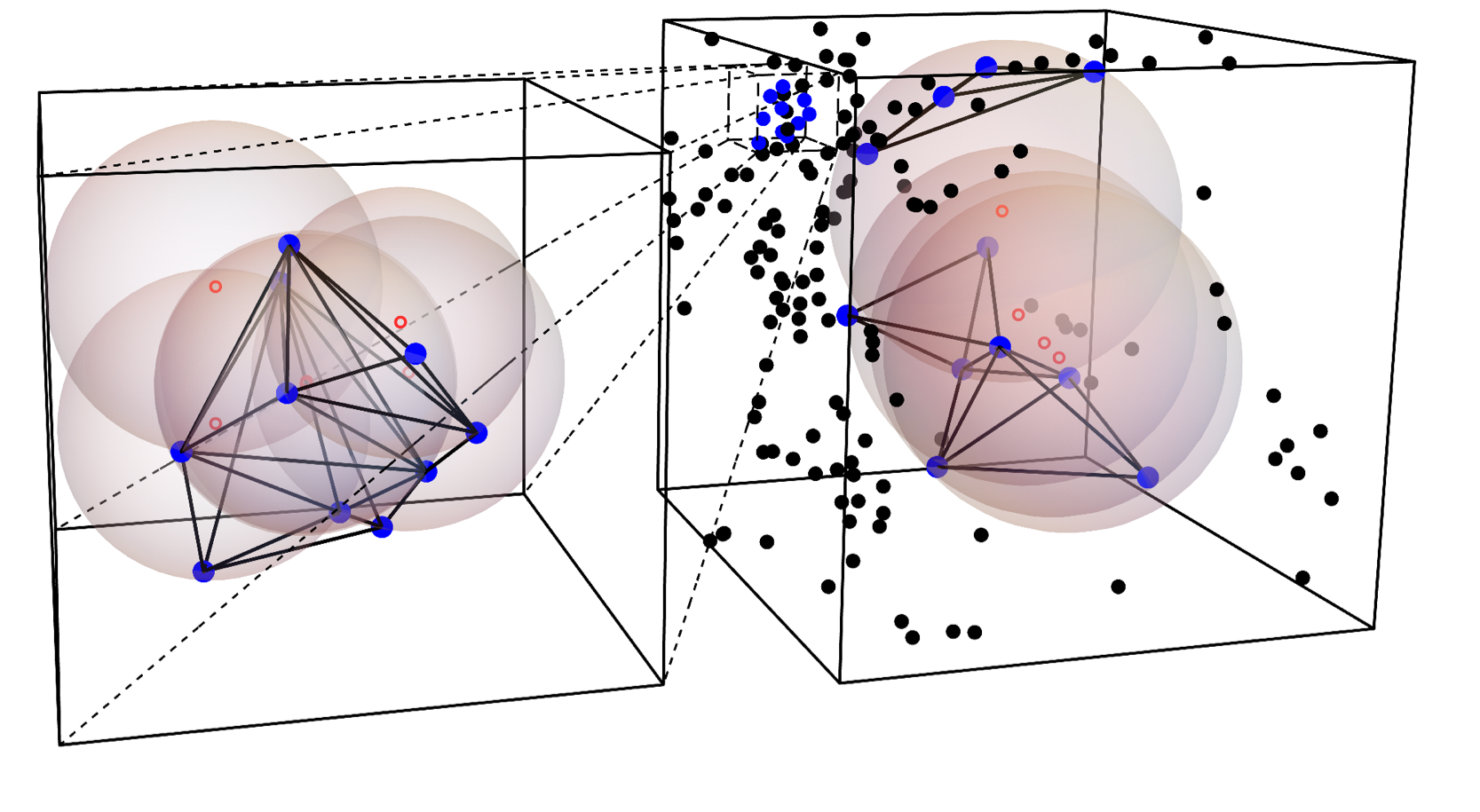 80 Mpc/h
Black & blue: haloes
Red: centres of “voids”
12 Mpc/h
Cosmology independent
Complexity: N log(N)
CZ+ 2016
Distance measurements with voids
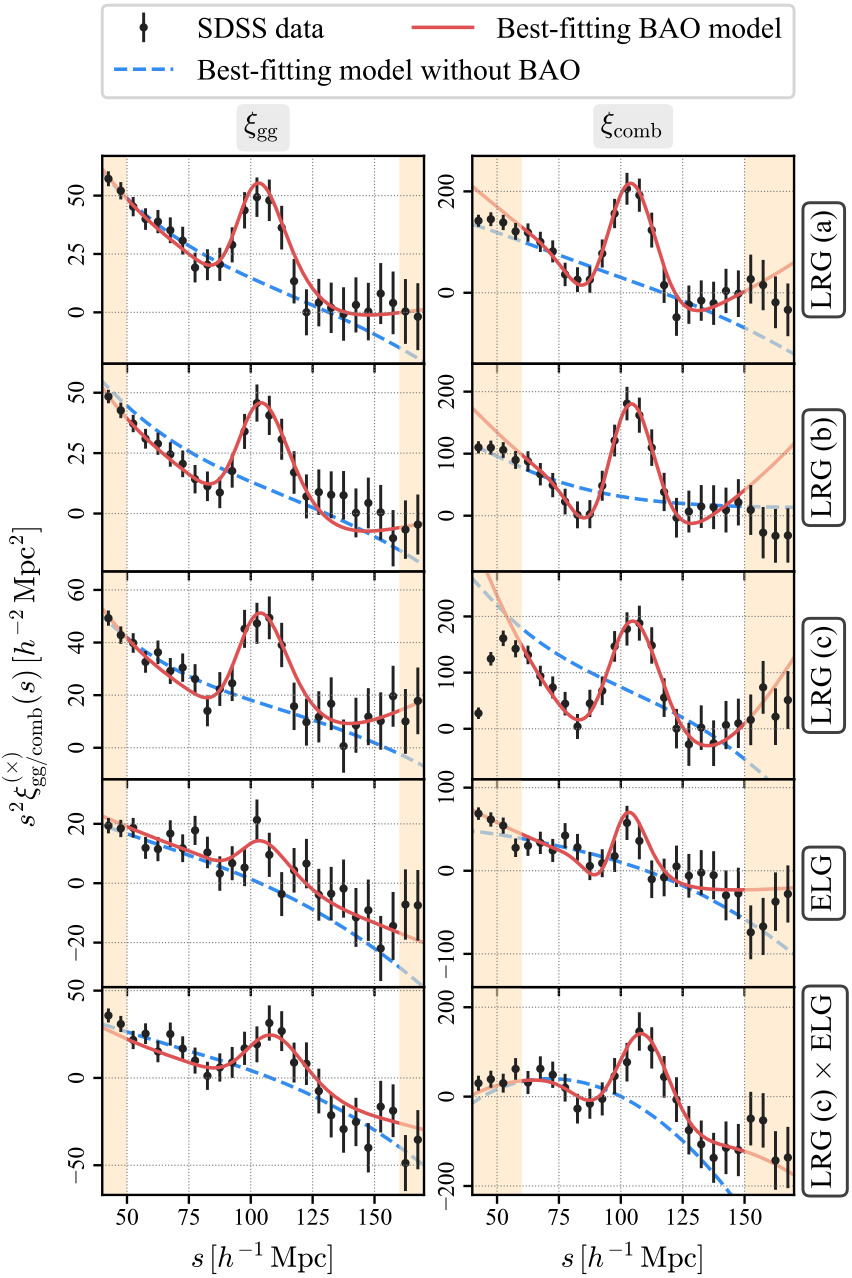 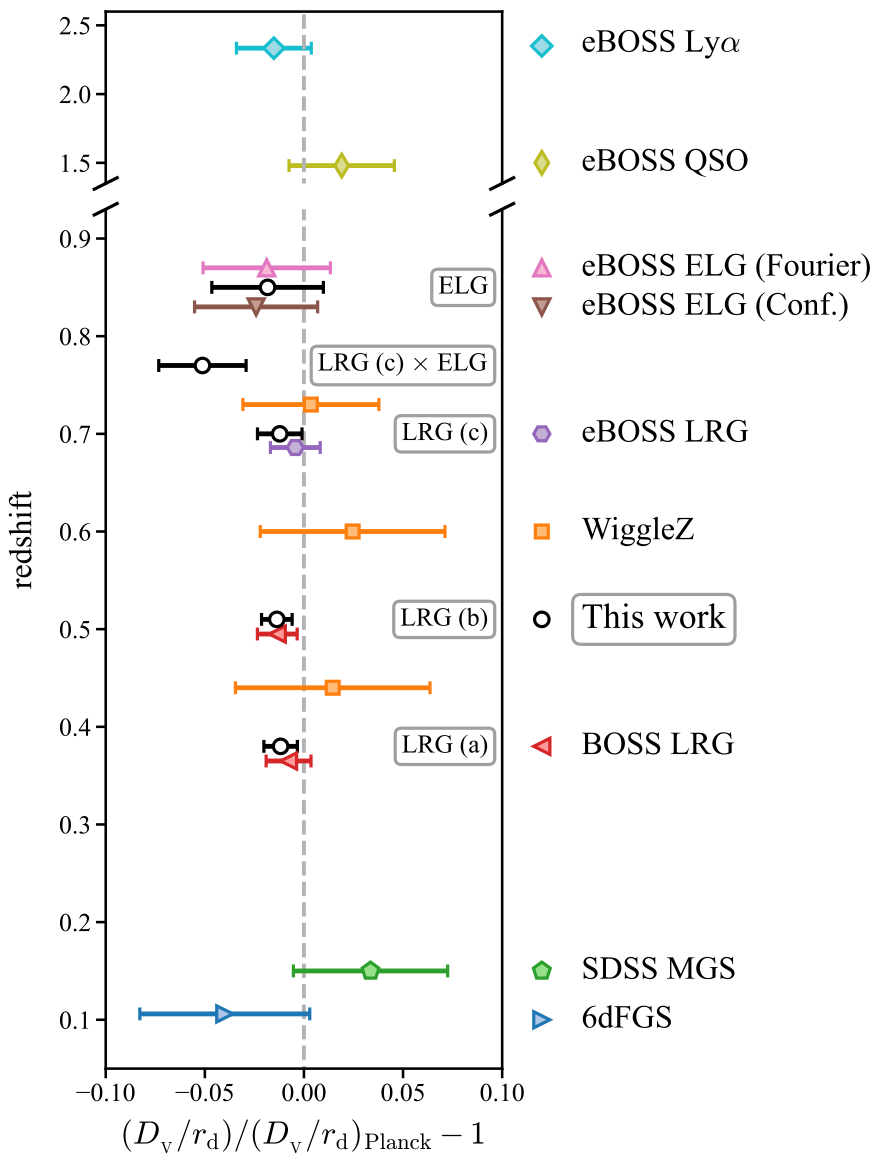 CZ+ 2022
Galaxy only
Galaxy + void
Cosmology with galaxy + void
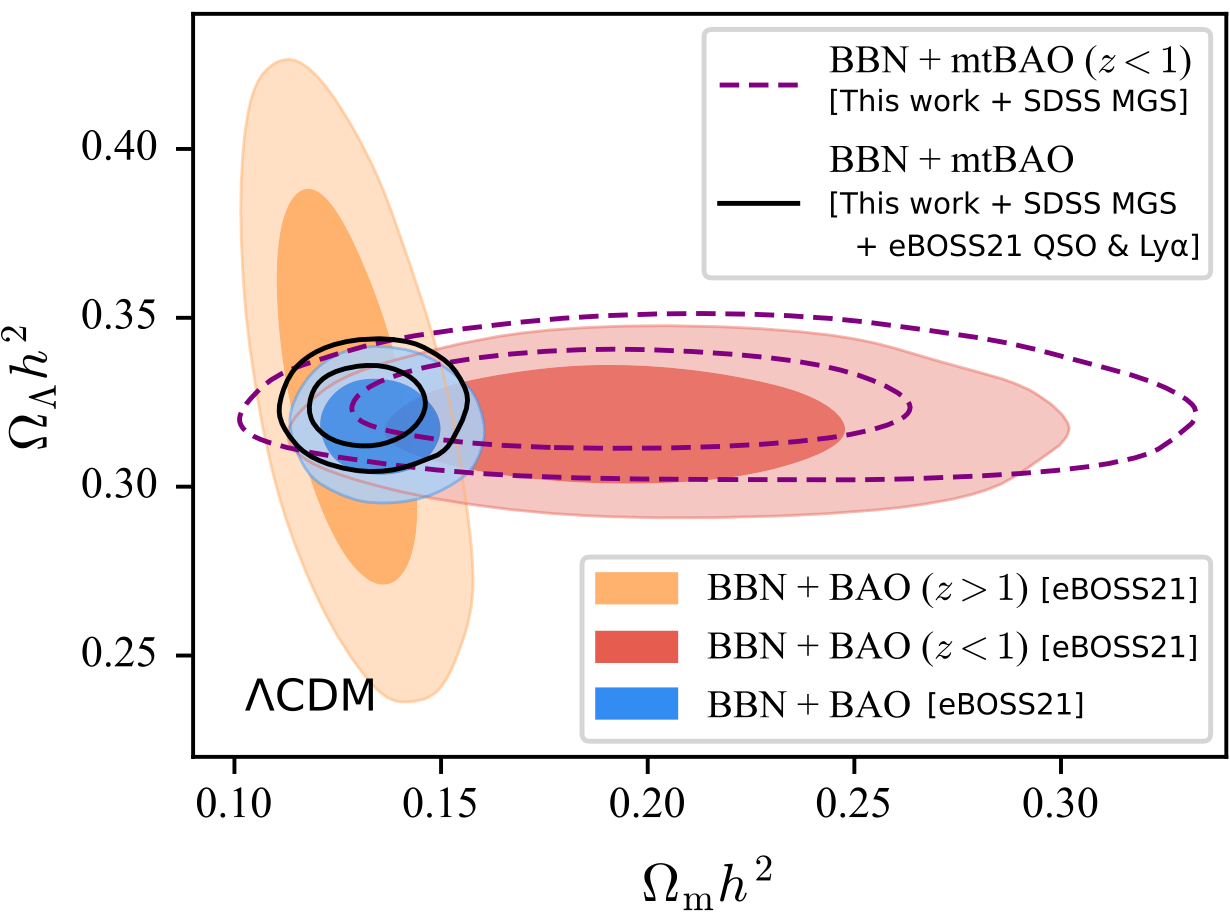 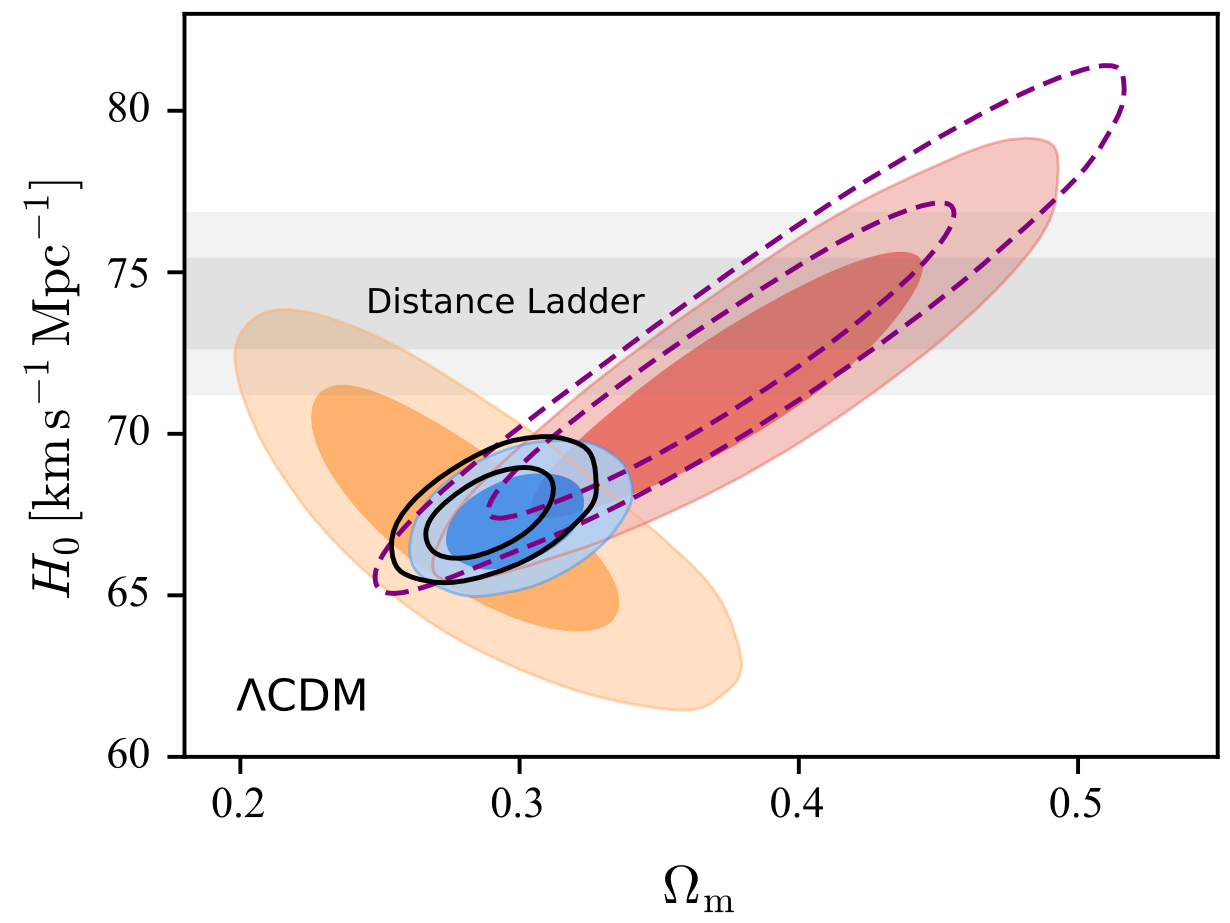 CZ+ 2022
Stage-V Spectroscopic Survey
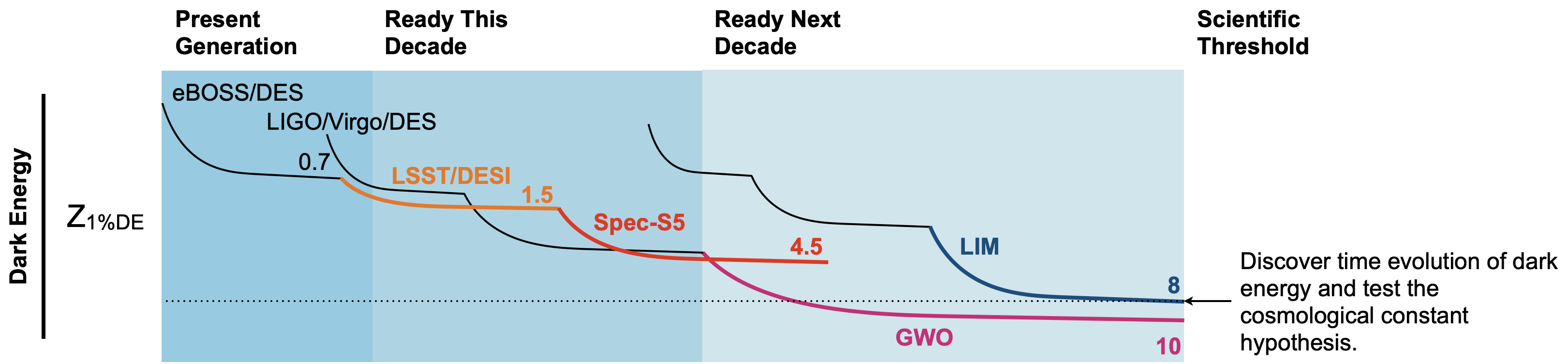 Dark Energy Task Force (DETF) 2006 report
→  confirms dark energy
→  precise dark energy at z ≲ 1
→  precise dark energy at z ≲ 3
Stage I/II :  SDSS I/II (2.5m, 800 fibers, 2000 – 2008)
Stage III :  BOSS/eBOSS (2.5m, 1k fibers, 2009 – 2019)
Stage IV :  DESI (4m, 5k fibers, 2021 – 2026) / DESI-II?
Snowmass Cosmic Frontier Report (2022)
Stage-V Spectroscopic Survey
Massive: highly multiplexed
Deep: large aperture
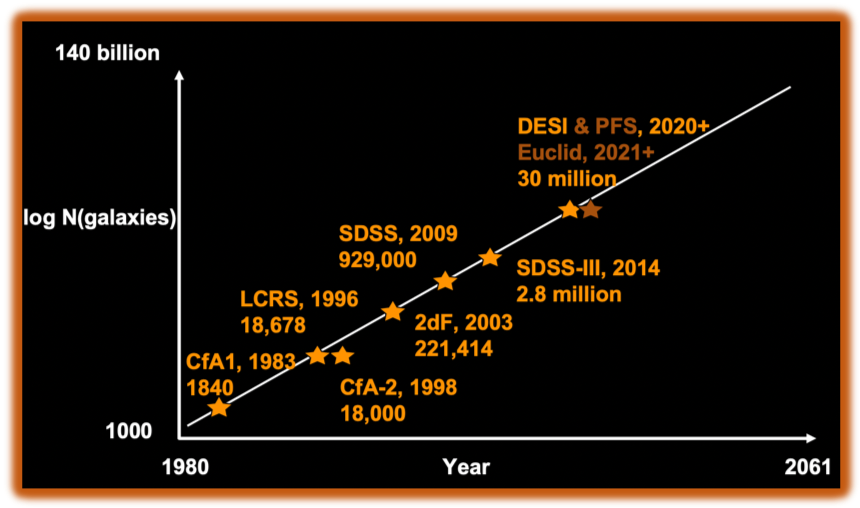 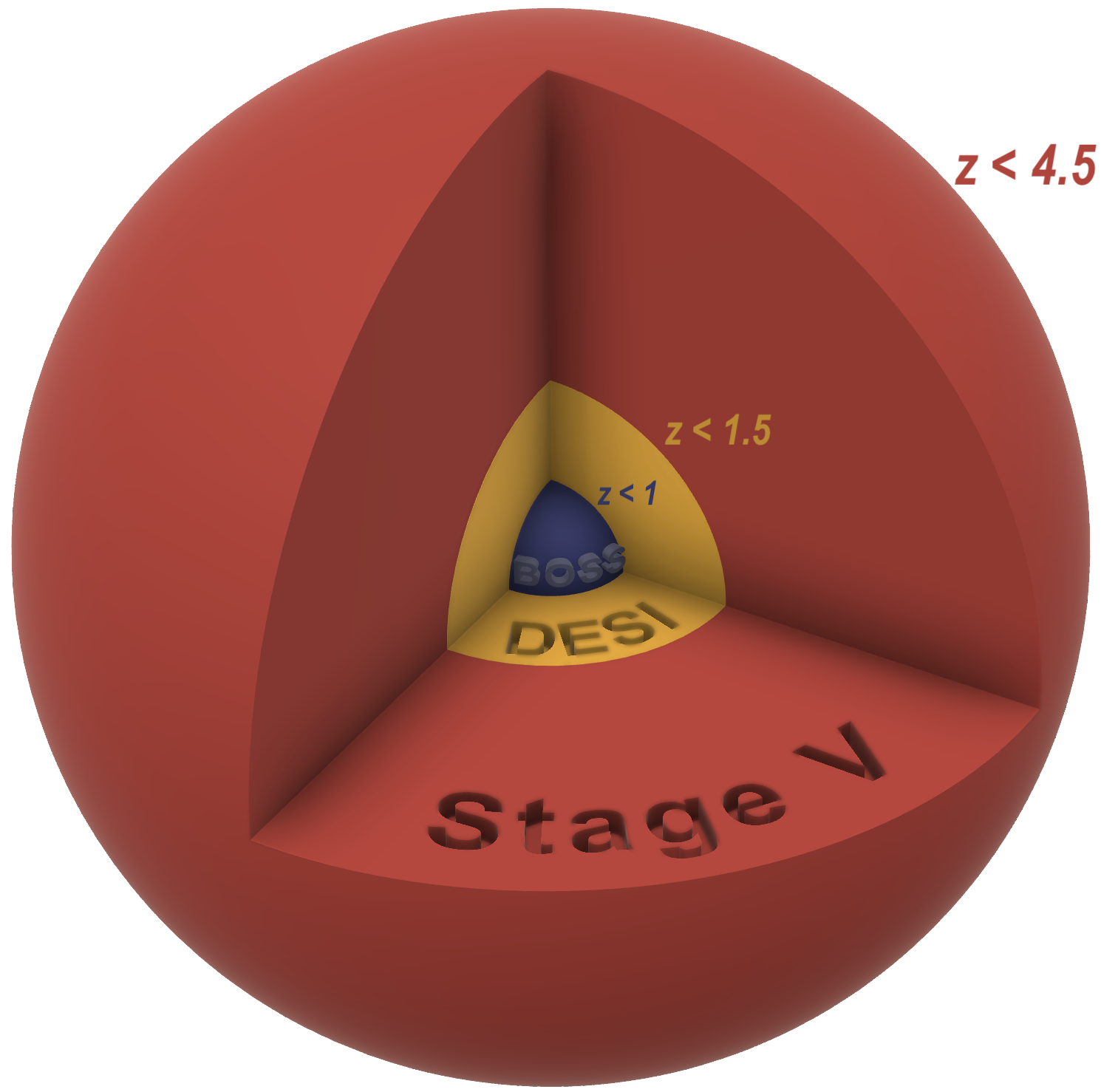 Stage V
Credit: David Kirkby
Multiplexed Survey Telescope (MUST)
Our Vision for MUST
Next-gen, Stage-V spectroscopic survey facility.
Lenghu, China 
Deng+ 2021, Nature, 596, 353
A long-term platform to support the Chinese astronomy community.
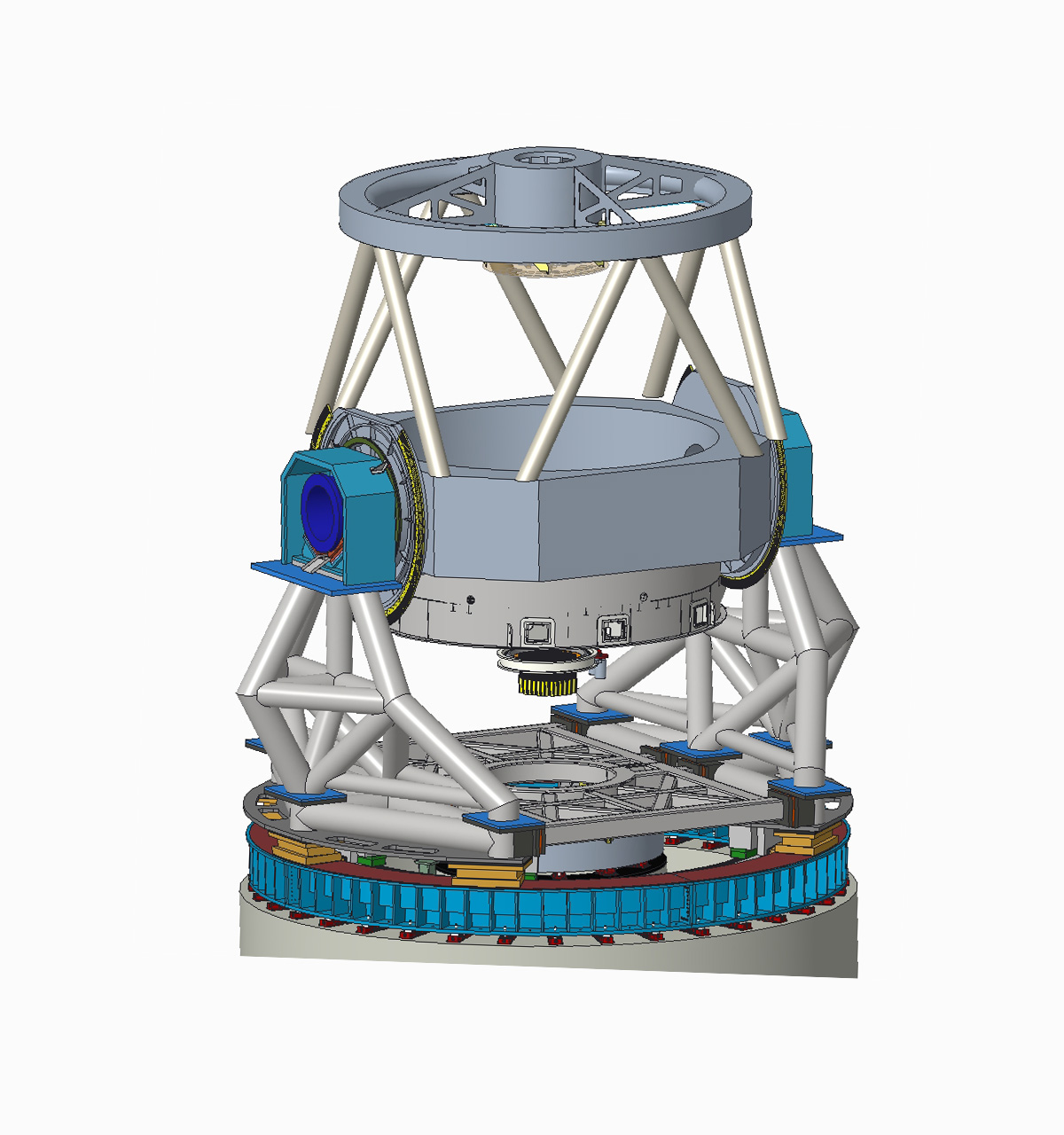 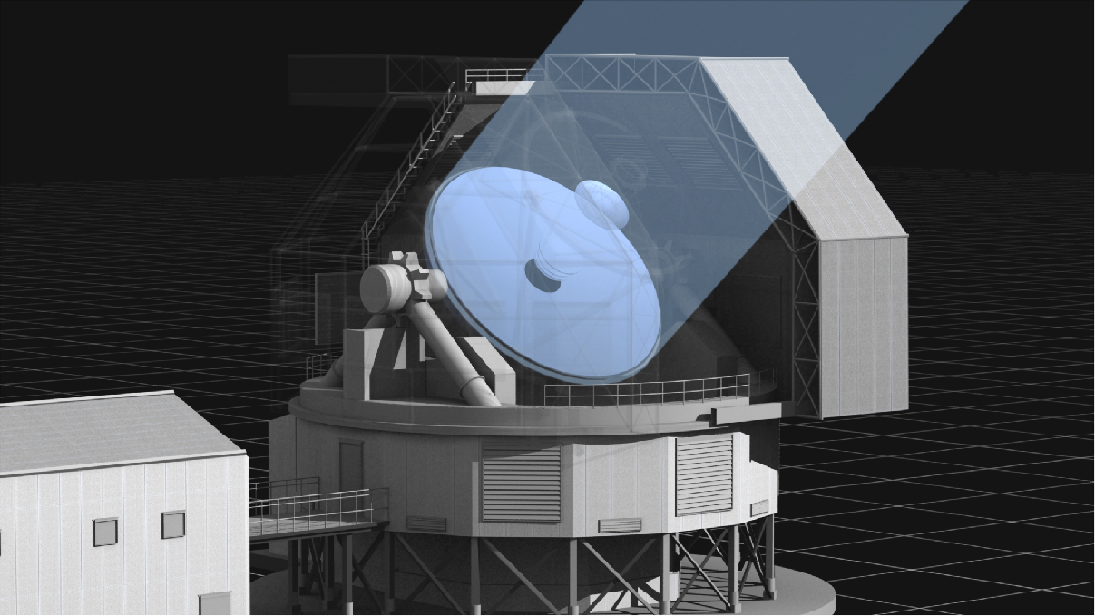 First light: 
2029
Opportunities for international collaboration.
https://must.astro.tsinghua.edu.cn/
MUST: Cosmology
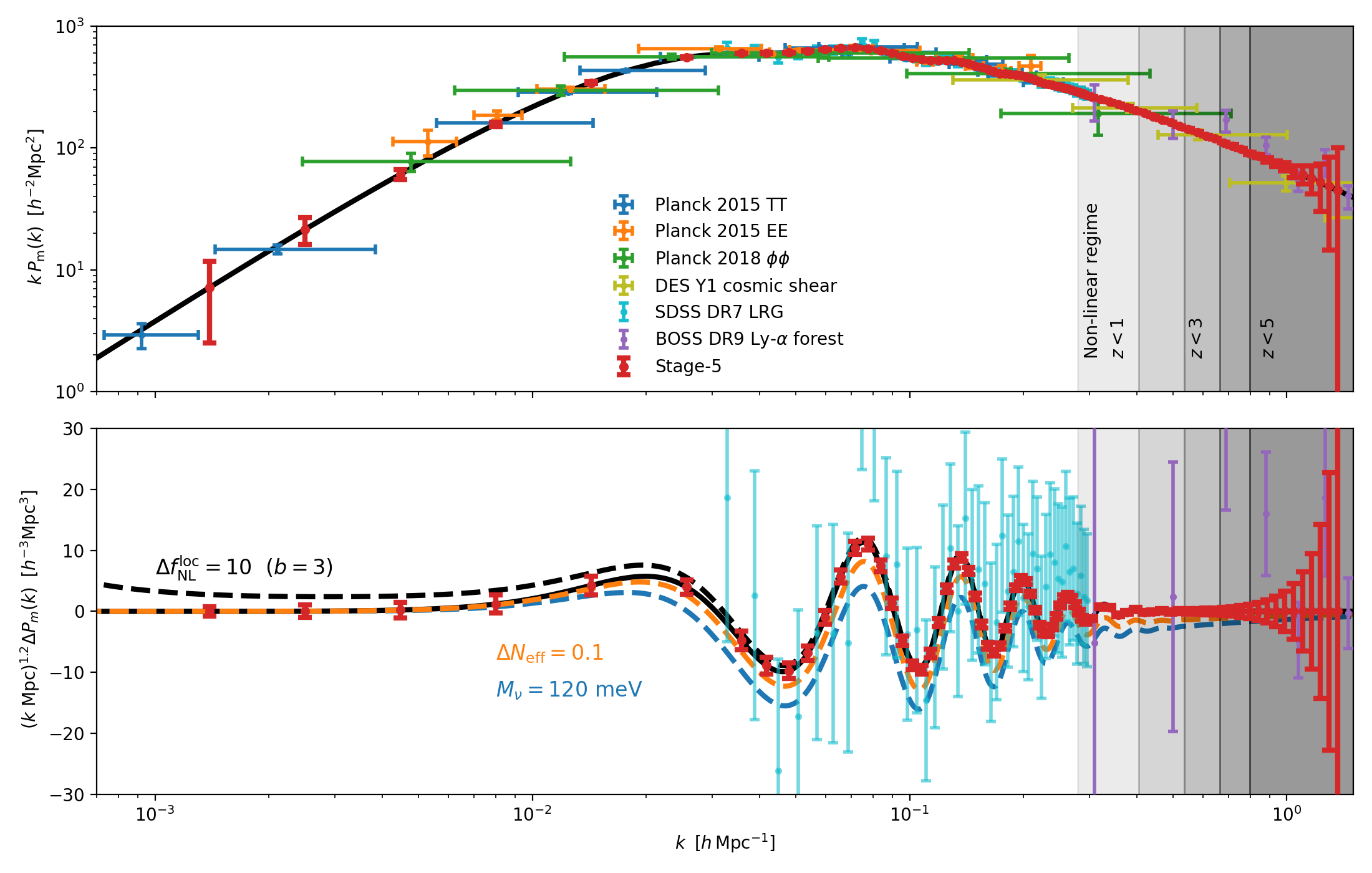 High Density
High Redshift
Mostly beyond the Standard Model
Neutrino mass
Nature of dark matter particle
Light relics
Peculiar velocity
Baryonic effects
…
Early dark energy
Primordial Physics
Modified gravity
Dark matter interaction
Parity violation
…
Keys to the Next-Generation (Stage-V) Spectroscopic Cosmology Survey:
High redshift
High density
Credit: David Schlegel
Summary
Large-scale structures are an important cosmological probe
SDSS provides the tightest BAO & RSD constraints so far
BAO measurements can be further improved with cosmic voids
MUST: Stage-V spectroscopic survey led by Tsinghua University